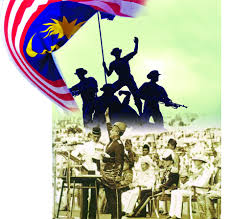 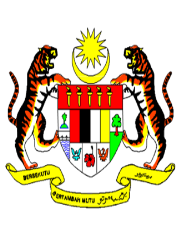 KHUTBAH MULTIMEDIA 
JAKIM
SAYANGI MALAYSIA
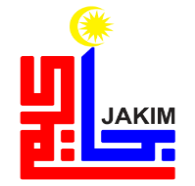 31 Ogos 2018/19 Zulhijjah 1439
جابتن كماجوان إسلام مليسيا
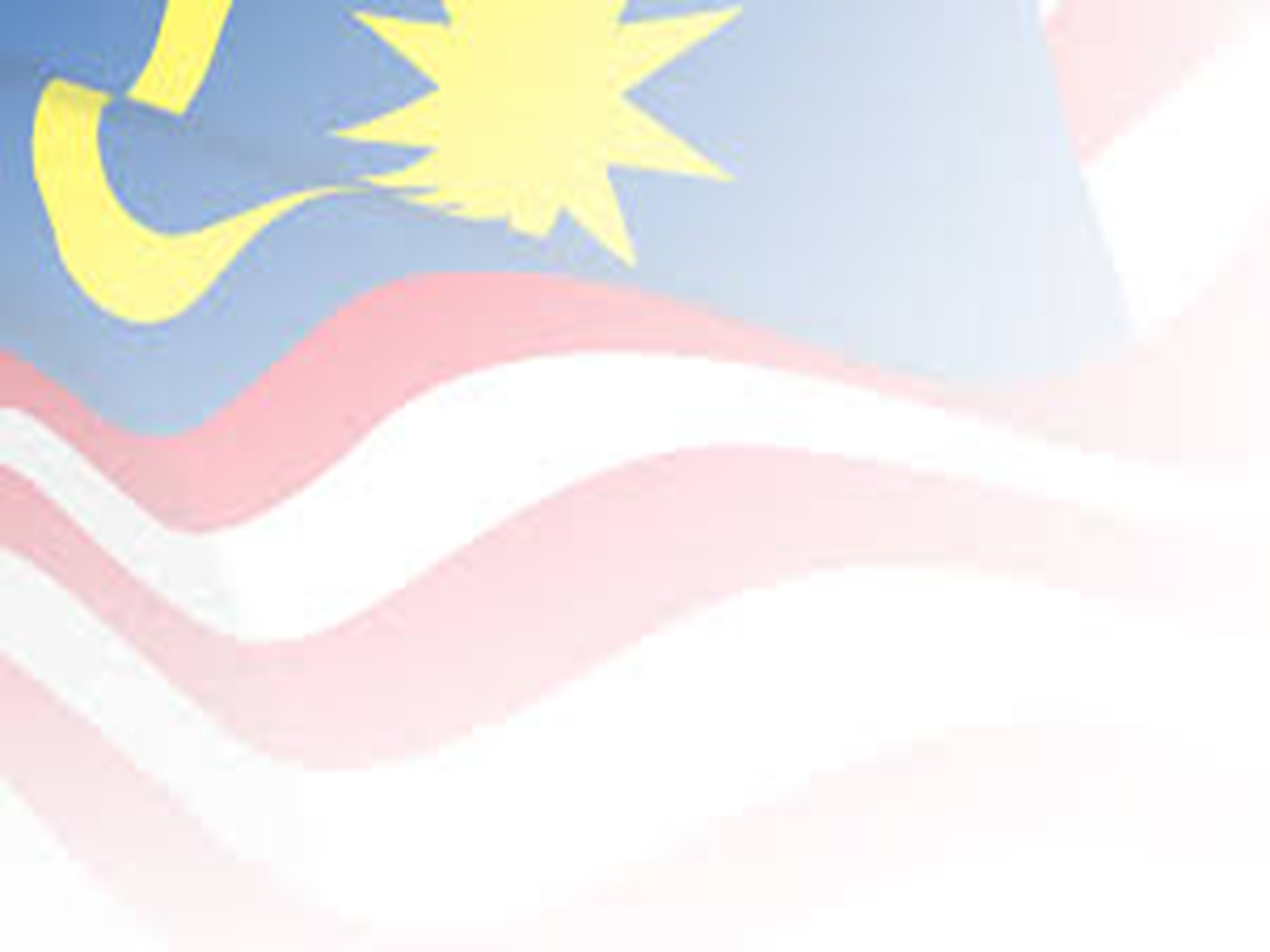 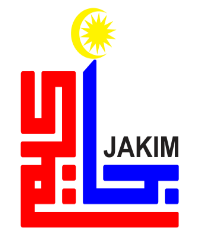 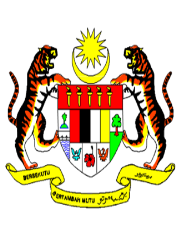 KHUTBAH MULTIMEDIA JAKIM
Puji-pujian
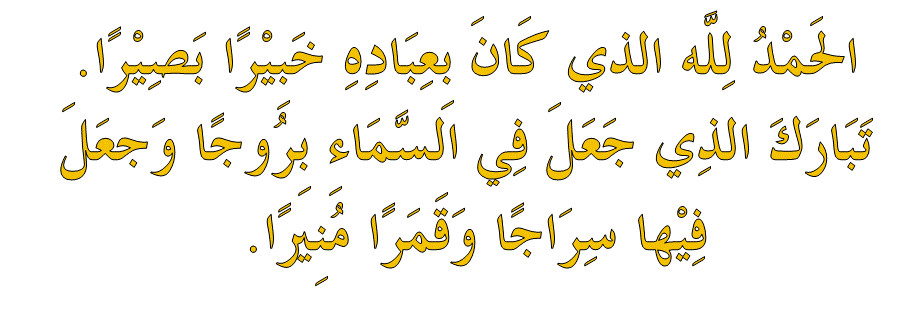 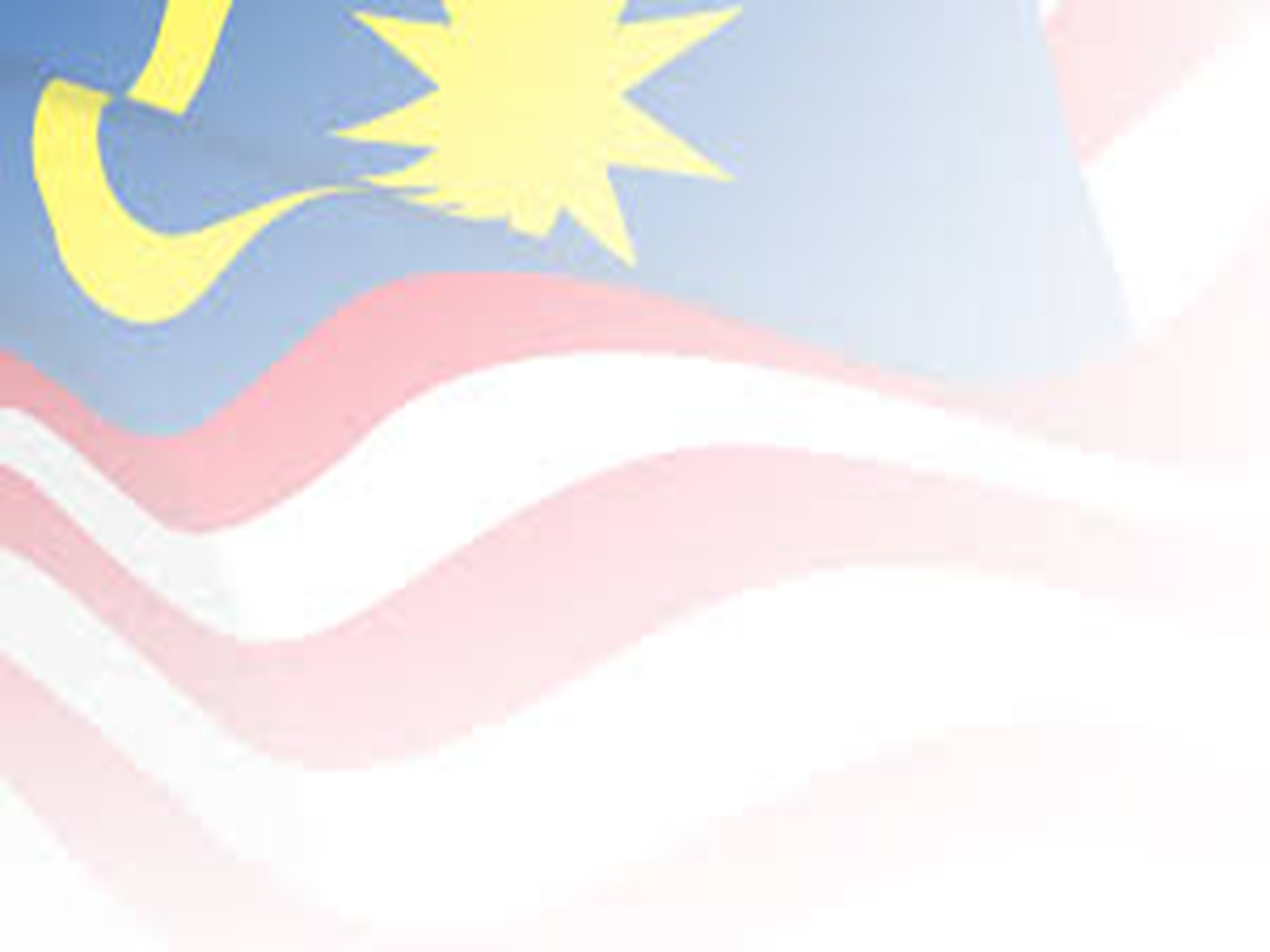 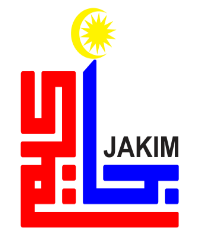 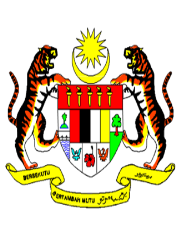 KHUTBAH MULTIMEDIA JAKIM
Syahadah
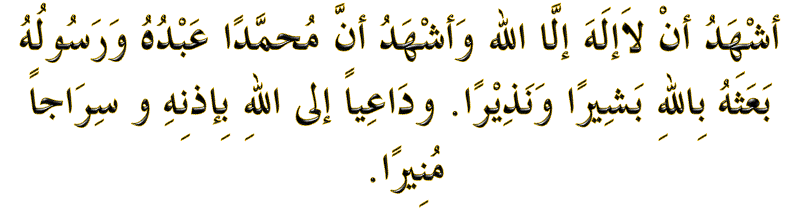 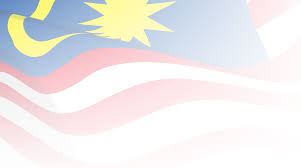 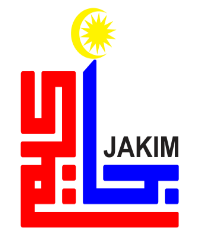 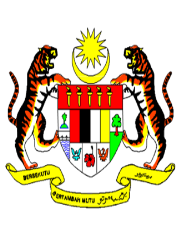 KHUTBAH MULTIMEDIA JAKIM
Selawat
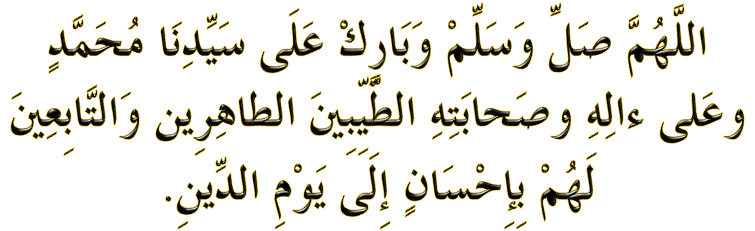 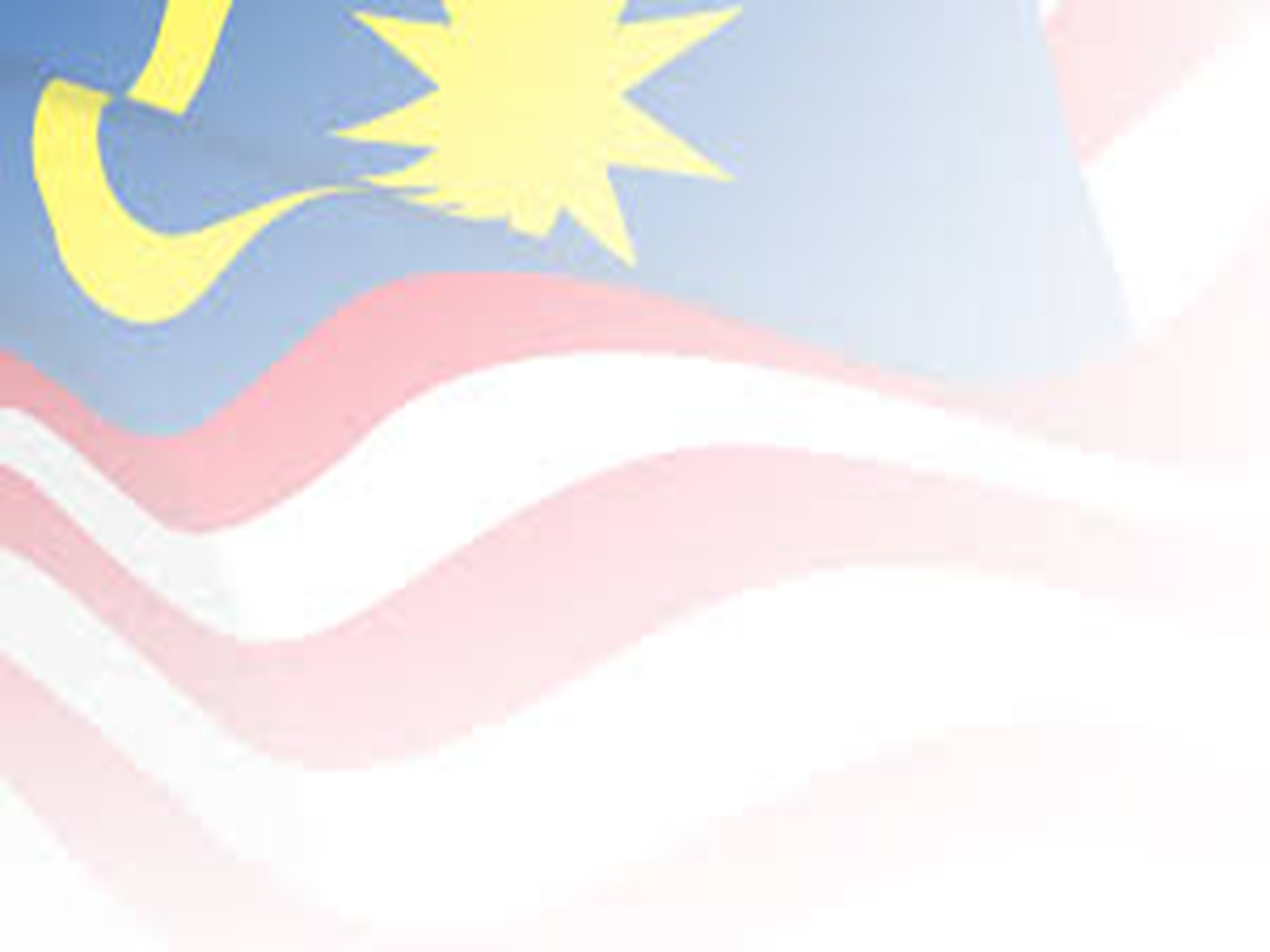 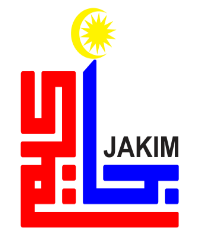 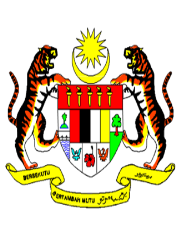 KHUTBAH MULTIMEDIA JAKIM
Seruan Taqwa
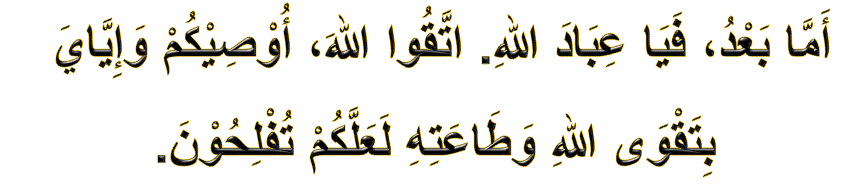 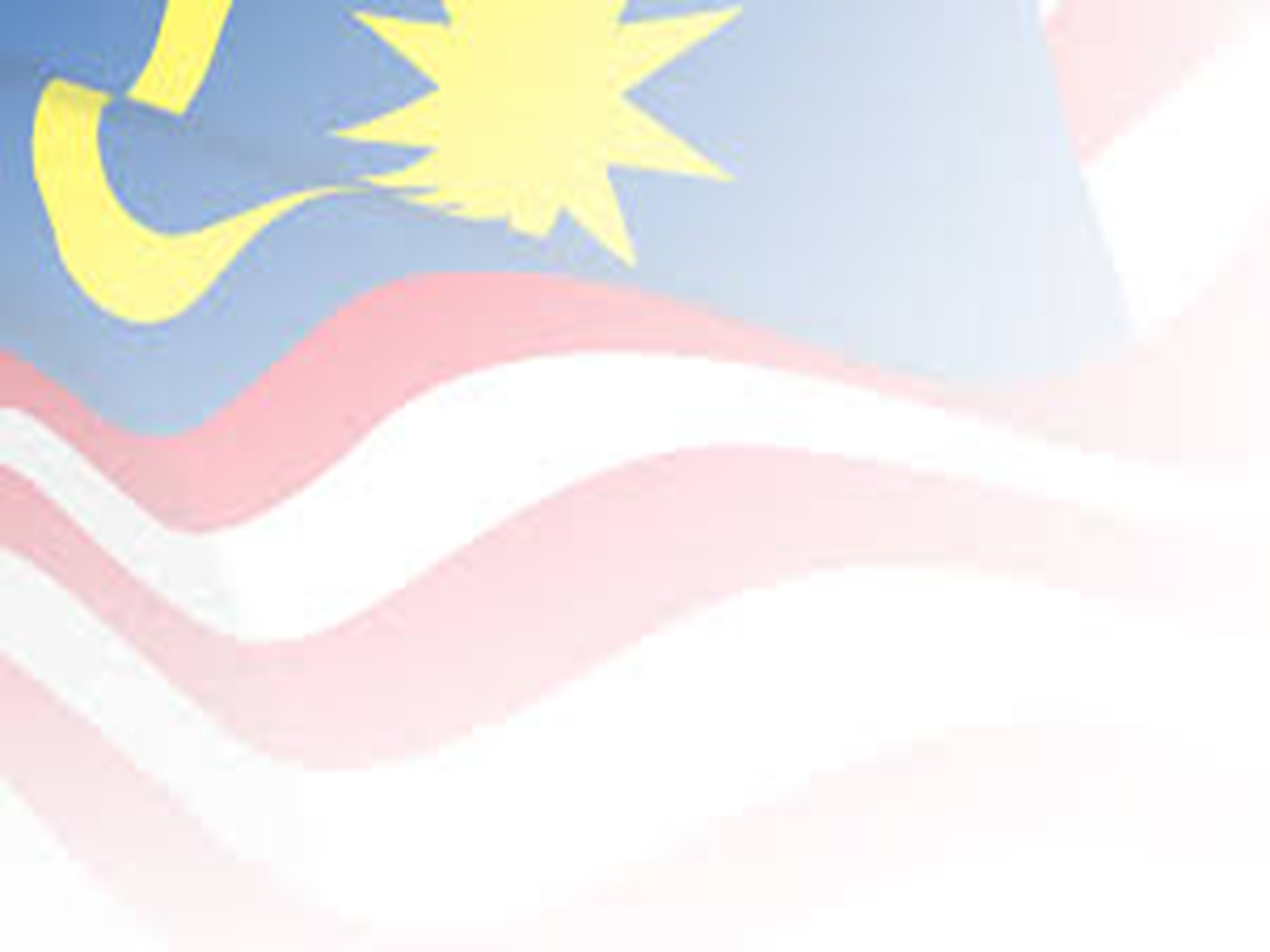 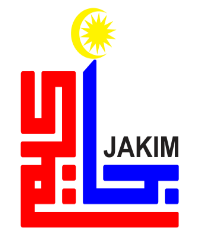 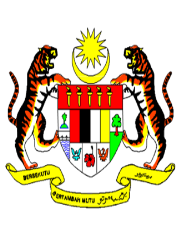 KHUTBAH MULTIMEDIA JAKIM
Firman Allah SWT:
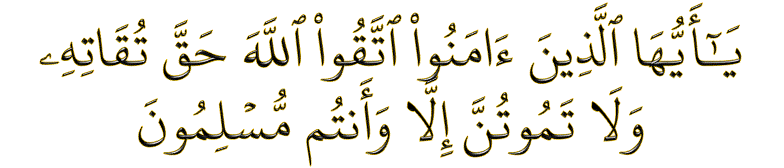 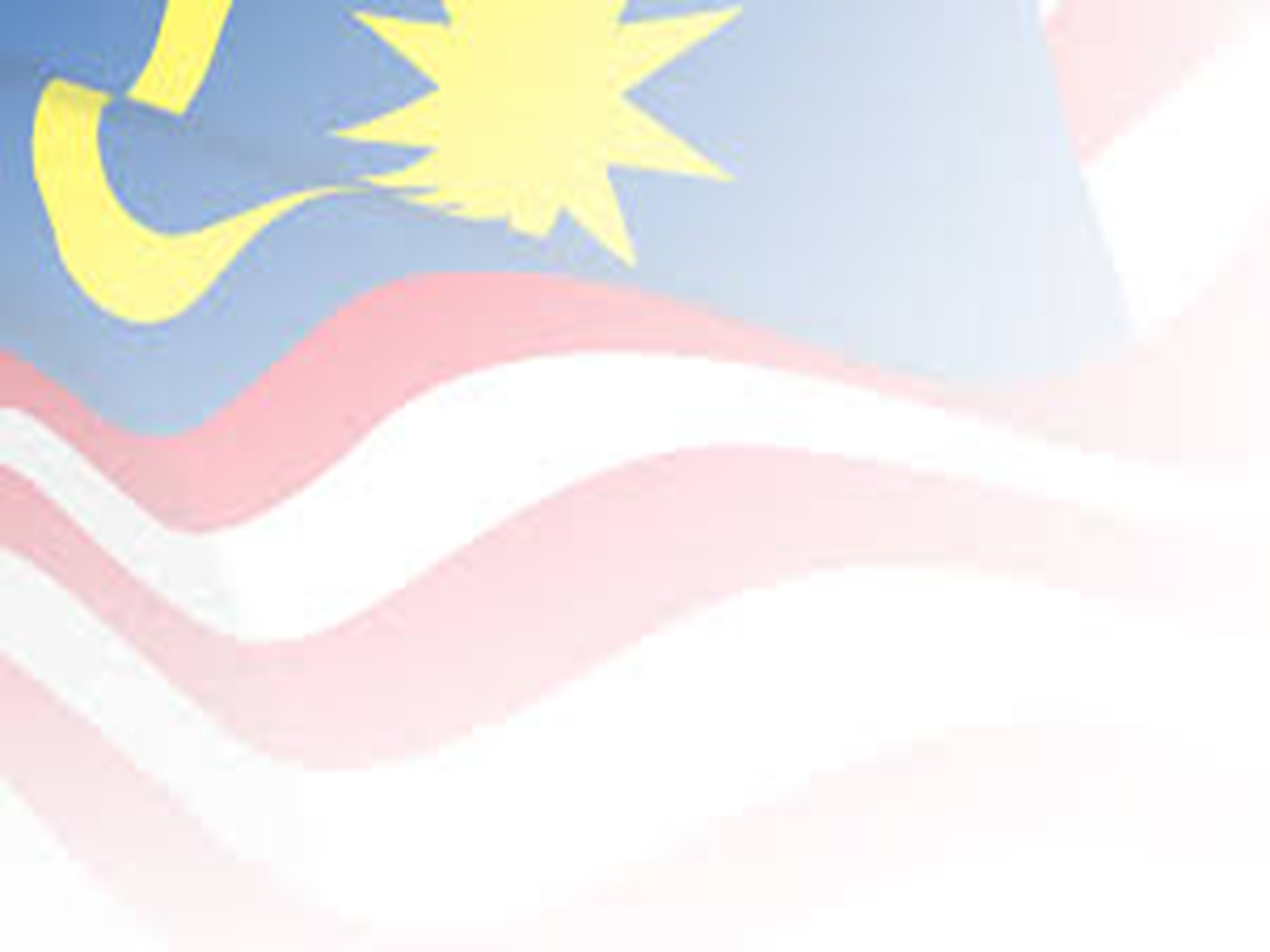 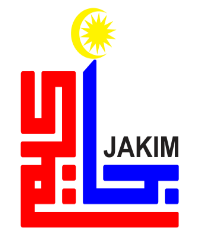 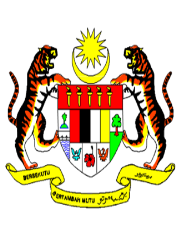 KHUTBAH MULTIMEDIA JAKIM
Wasiat Taqwa
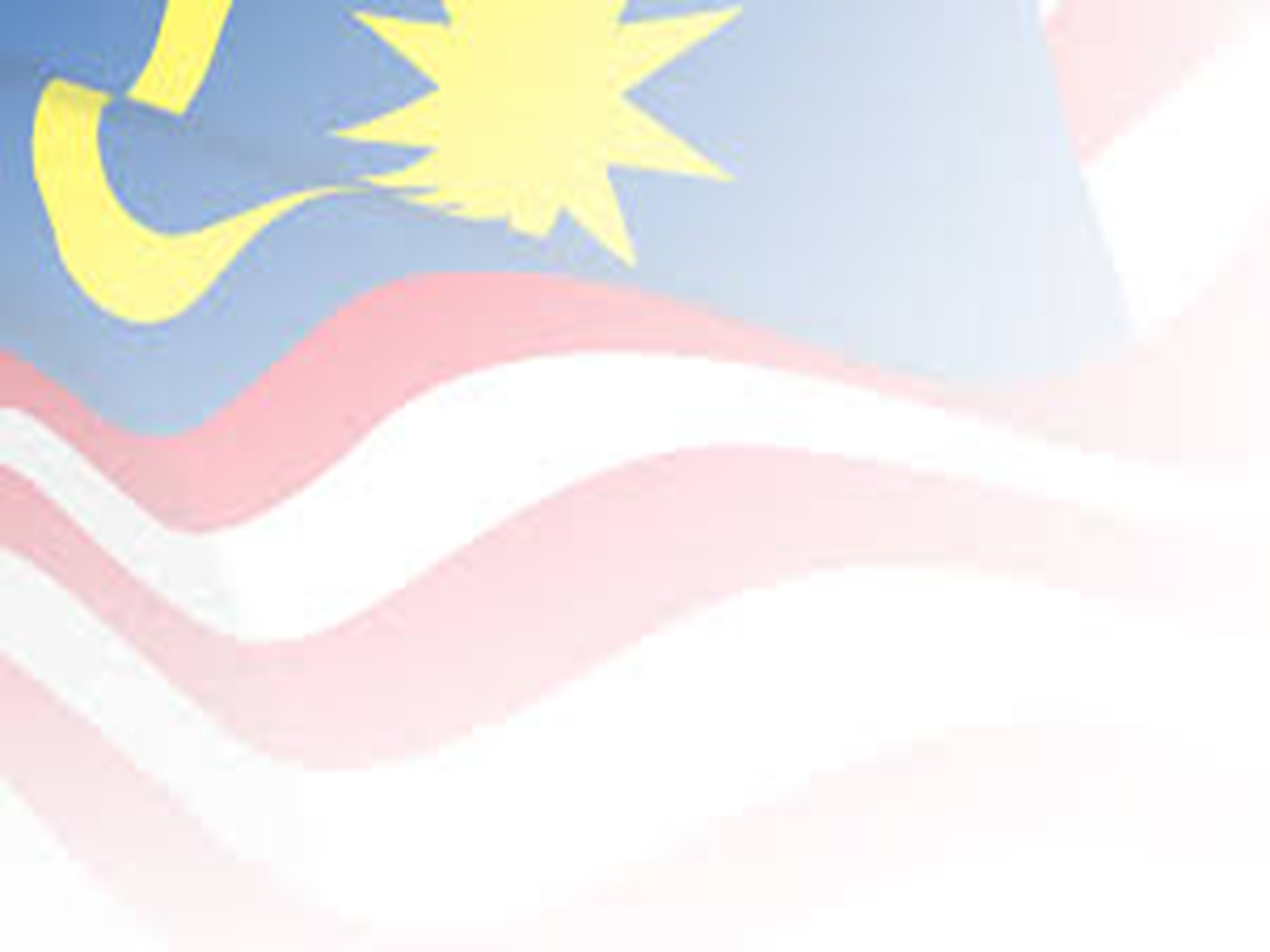 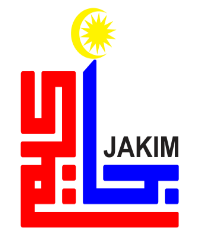 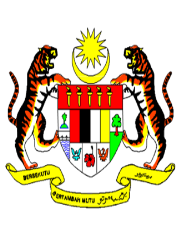 KHUTBAH MULTIMEDIA JAKIM
Tajuk Khutbah
“Sayangi Malaysia”
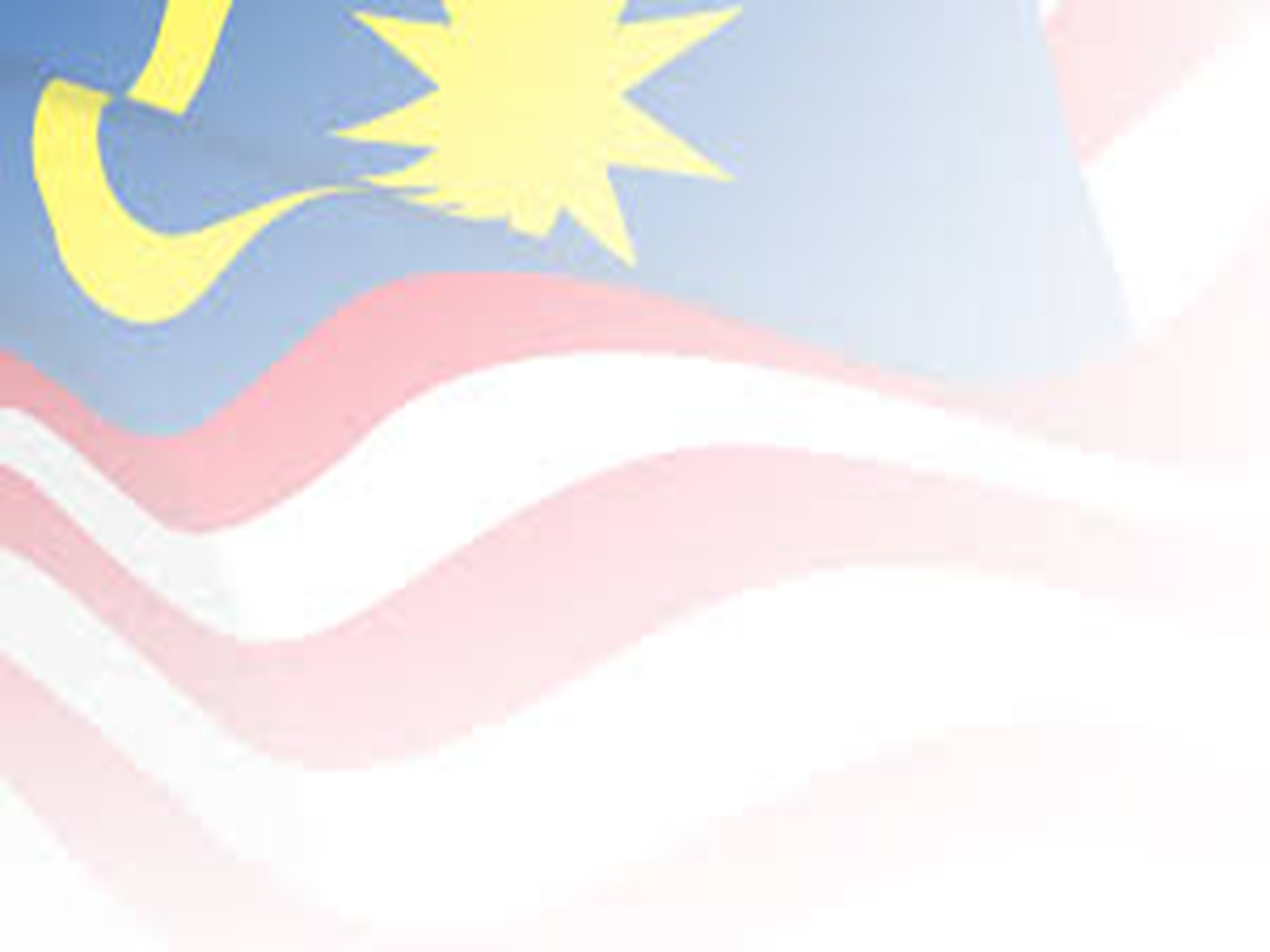 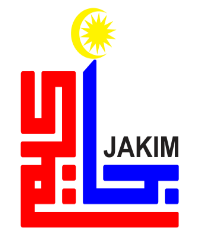 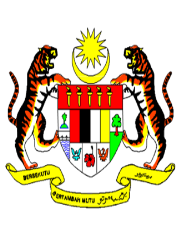 KHUTBAH MULTIMEDIA JAKIM
Pengertian Kemerdekaan
Kebebasan daripada cengkaman penjajah dalam semua aspek sama ada secara fizikal ataupun pemikiran.
Kita hendaklah bermuhasabah diri dengan menjadikan sambutan hari kemerdekaan negara setiap tahun sebagai titik tolak untuk menilai apa yang telah kita lakukan bagi mengisi dan memberi makna yang jelas kepada nikmat kemerdekaan.
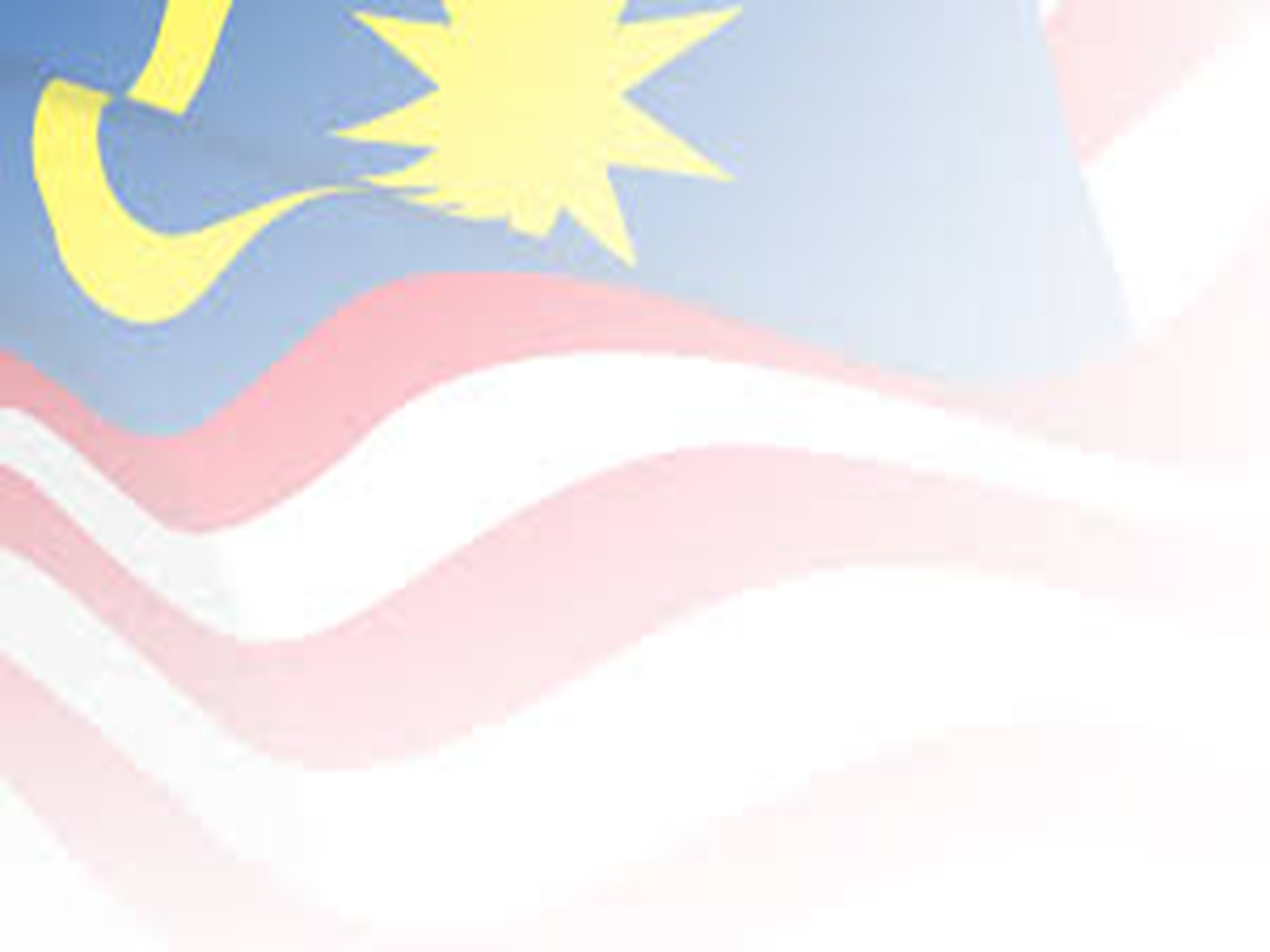 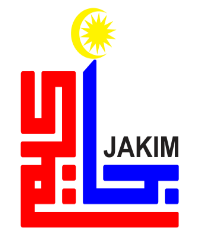 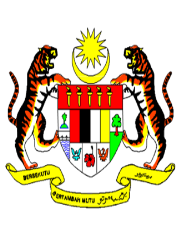 KHUTBAH MULTIMEDIA JAKIM
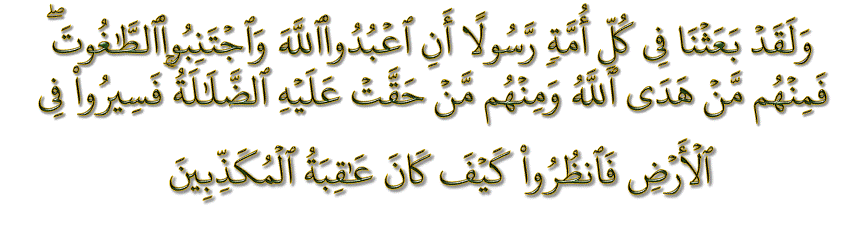 Maksudnya : 
"Dan sesungguhnya kami telah mengutuskan seorang Rasul bagi setiap umat untuk menyeru “sembahlah Allah SWT dan jauhilah Taghut” kemudian diantara mereka ada yang diberi petunjuk oleh Allah SWT dan ada pula yang tetap dalam kesesatan. Maka berjalanlah kamu dimuka bumi dan perhatikanlah bagaimana kesudahan orang-orang yang mendustakan(Rasul-Rasul)”.
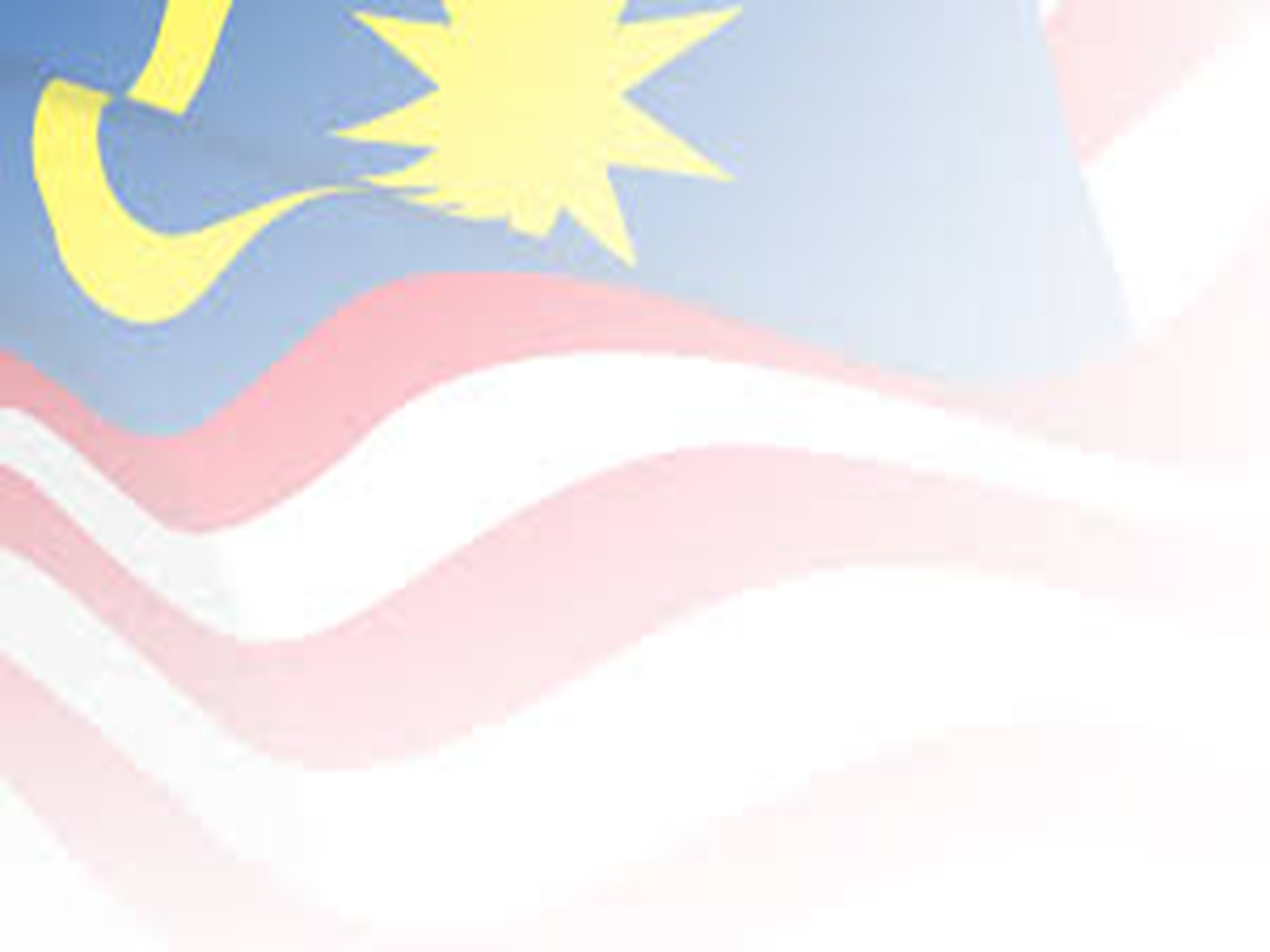 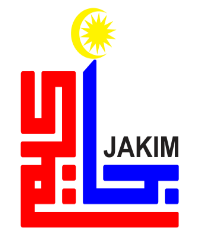 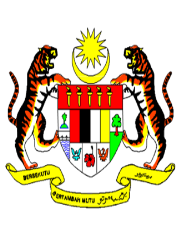 KHUTBAH MULTIMEDIA JAKIM
Sebagai Muslim yang mempunyai jiwa merdeka kita mestilah berlepas diri dari menjadi tawanan hawa nafsu kepada pengabdian kepada Allah
Maka kita sepatutnya sepakat mengambil peluang berusaha supaya syiar dan syariat Islam serta keindahan hidup dalam Islam dapat terus disuburkan bagi meraih keredhaan Allah di negara ini demi untuk menikmati maksud kemerdekaan sebenar.
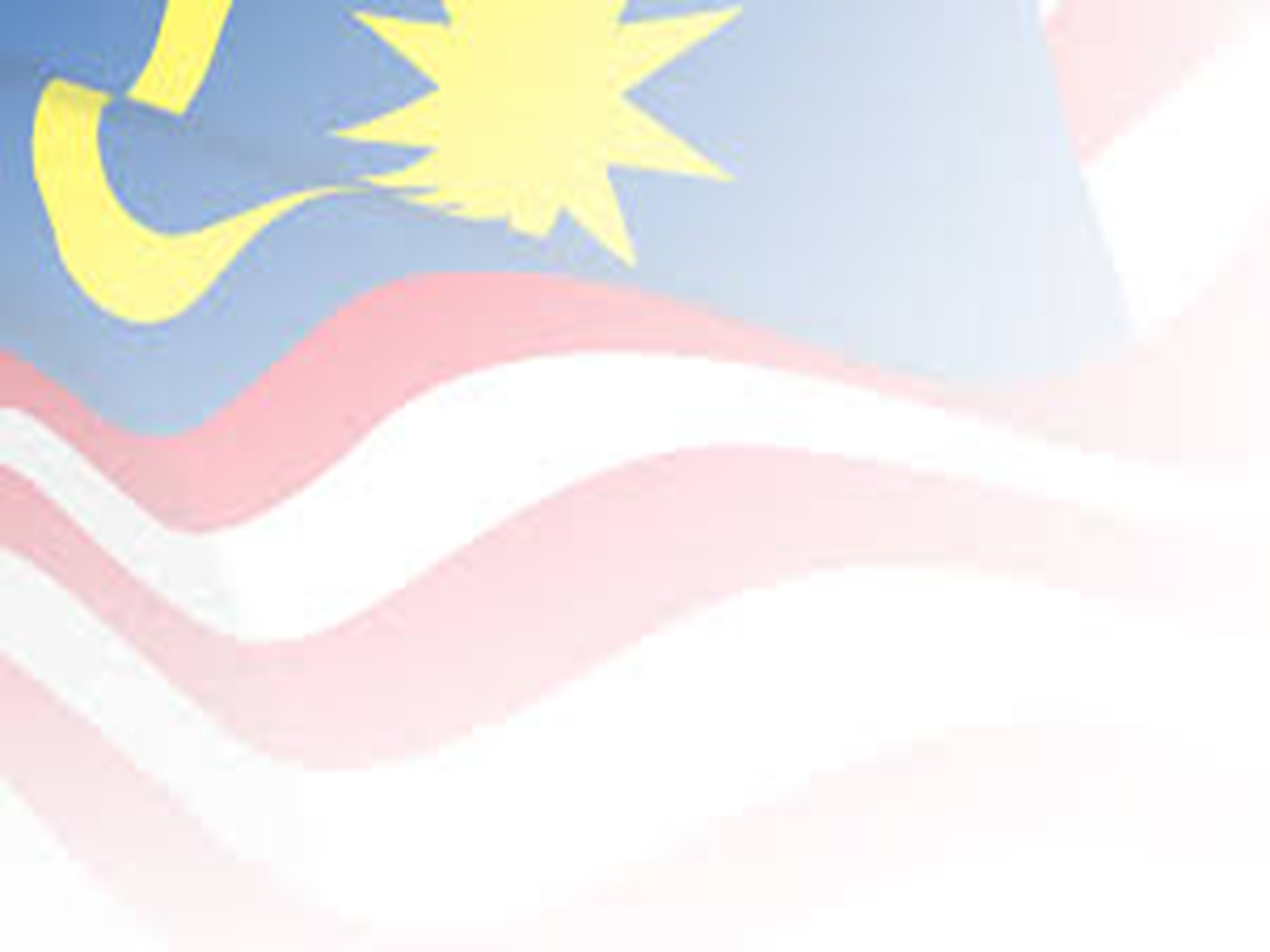 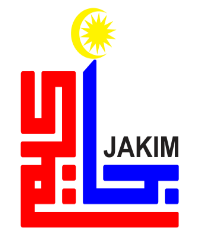 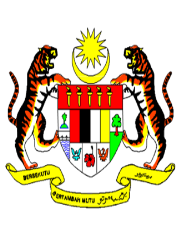 KHUTBAH MULTIMEDIA JAKIM
Kemerdekaan Menurut Islam
al-Salam (kesejahteraan, kedamaian dan keamanan), al-Hurriyyah (kebebasan daripada segala bentuk kehinaan dan tekanan), al-Musaawah (persamaan), al-Karamah (kemuliaan, harga diri dan maruah) dan al-I’zzah (kekuatan dan keperkasaan)
Islam berjaya menyelamatkan tamadun manusia daripada sistem perhambaan, sama ada perhambaan sesama manusia ataupun perhambaan terhadap hawa nafsu yang diselaputi oleh syirik, kekufuran, kemungkaran dan kemaksiatan.
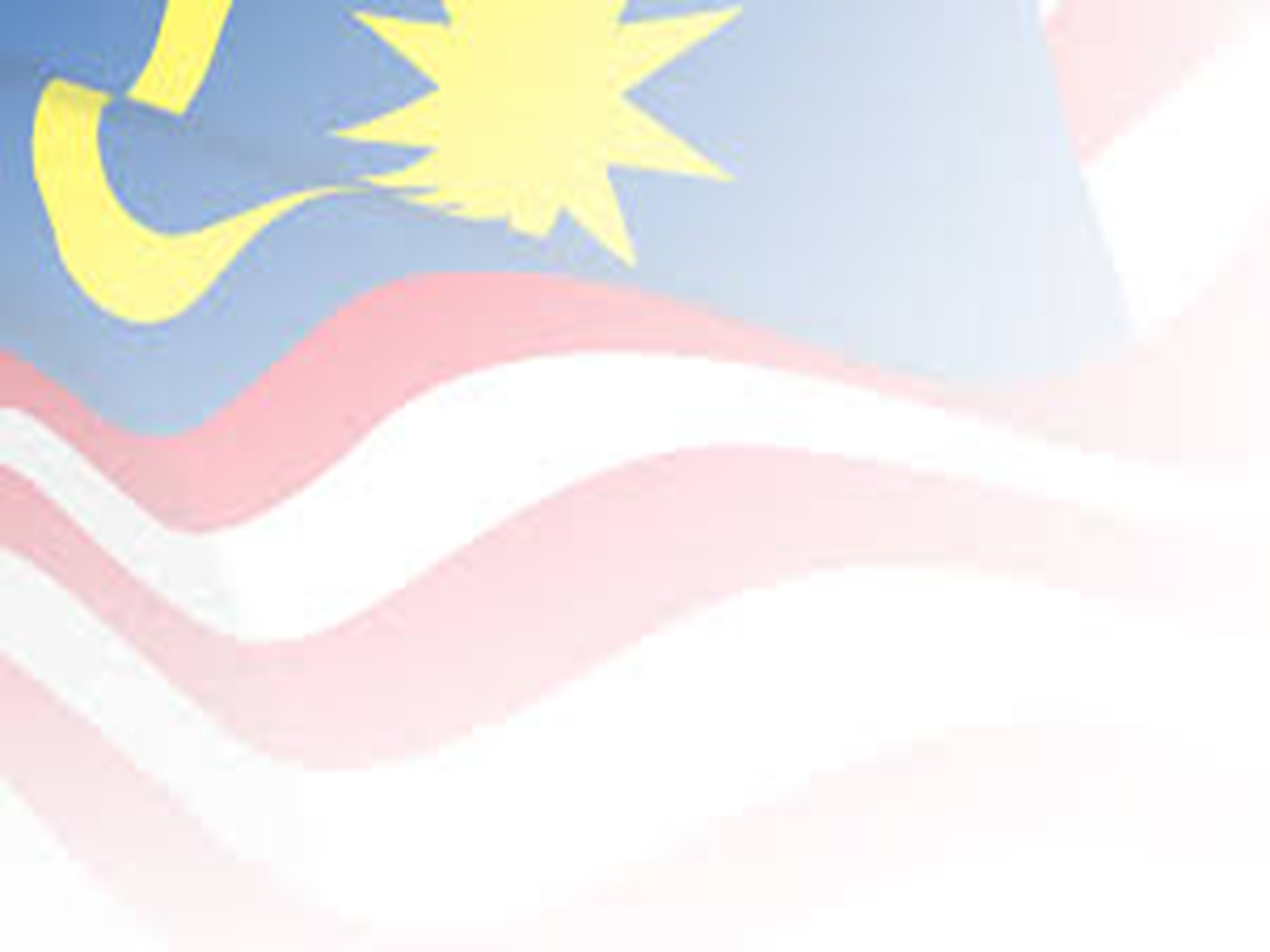 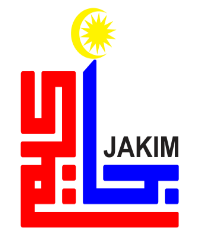 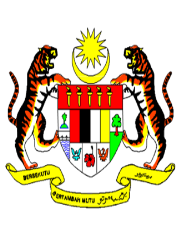 KHUTBAH MULTIMEDIA JAKIM
Kemerdekaan hendaklah dilaksanakan mengikut acuan yang sebenar ke arah perpaduan, ukhuwwah dan kasih sayang
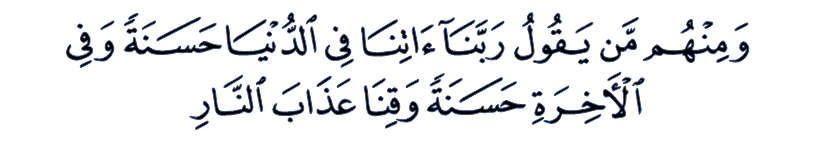 Maksudnya;
 “Dan di antara mereka pula ada yang (berdoa dengan) berkata: Wahai Tuhan kami, berilah kami kebaikan di dunia dan kebaikan di akhirat dan peliharalah kami dari azab Neraka.”
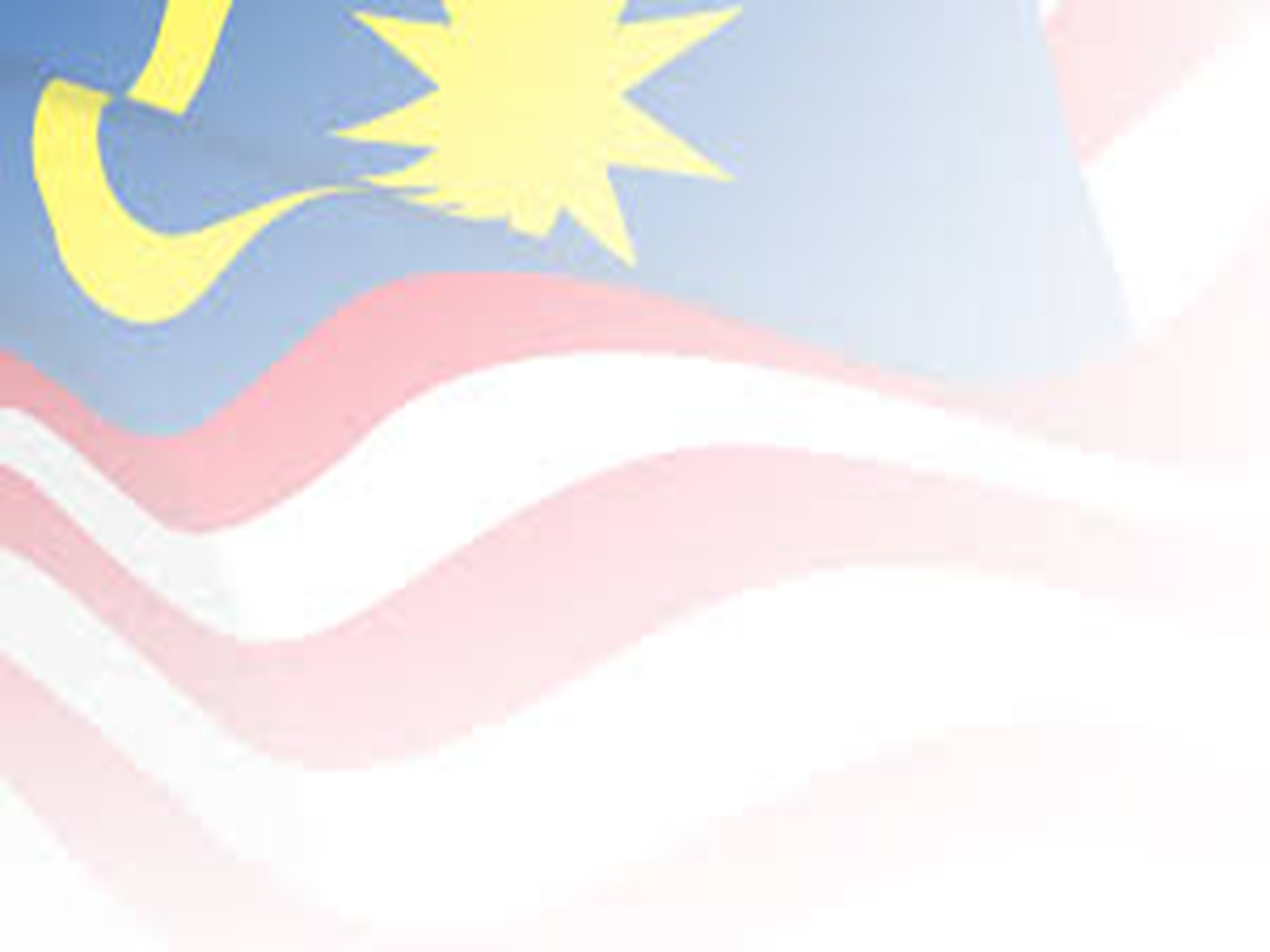 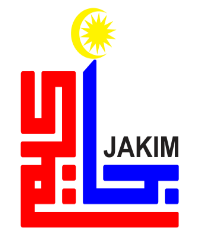 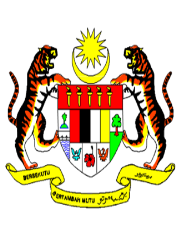 KHUTBAH MULTIMEDIA JAKIM
Intipati Khutbah
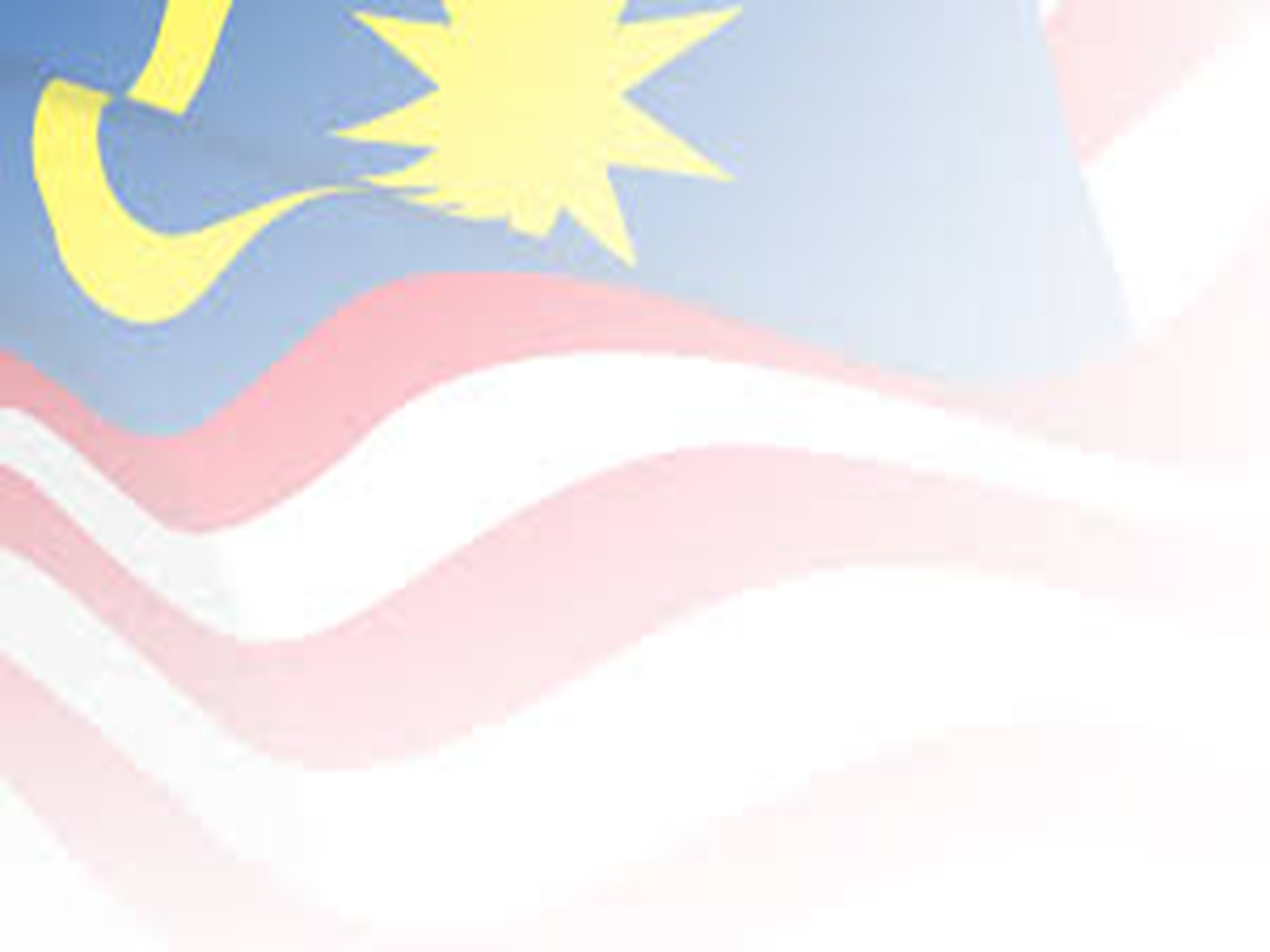 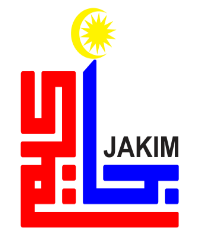 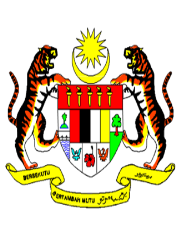 KHUTBAH MULTIMEDIA JAKIM
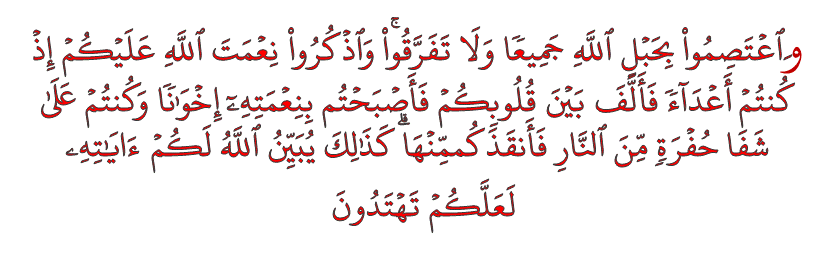 Maksudnya:
" Dan berpegang teguhlah kamu sekalian kepada tali Allah SWT (agama Islam), dan janganlah kamu bercerai-berai; dan kenanglah nikmat Allah SWT kepada kamu ketika kamu bermusuh-musuhan (semasa jahiliyah dahulu), lalu Allah SWT menyatukan di antara hati kamu (sehingga kamu bersatu-padu dengan nikmat Islam,) maka menjadilah kamu dengan nikmat Allah SWT itu orang-orang Islam yang bersaudara. Dan kamu dahulu telah berada di tepi jurang neraka (disebabkan kekufuran kamu semasa jahiliyah), lalu Allah SWT selamatkan kamu dari neraka itu (disebabkan nikmat Islam juga). Demikianlah Allah SWT menjelaskan kepada kamu ayat-ayat keterangan-Nya, supaya kamu mendapat petunjuk hidayah-Nya”.
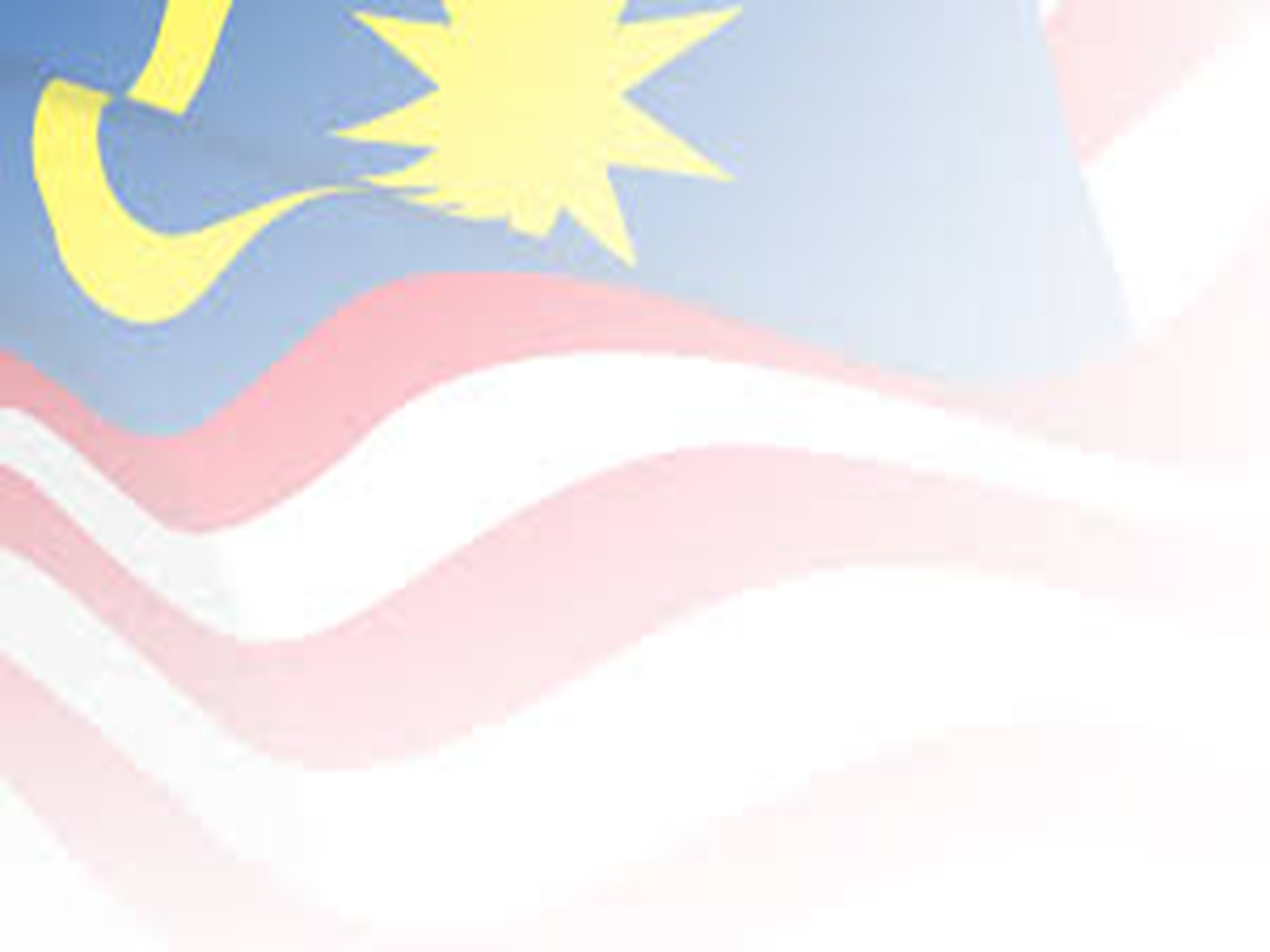 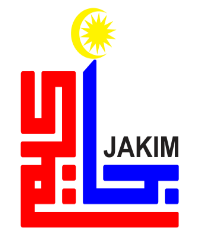 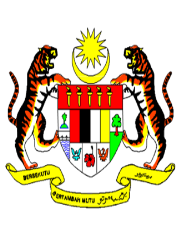 KHUTBAH MULTIMEDIA JAKIM
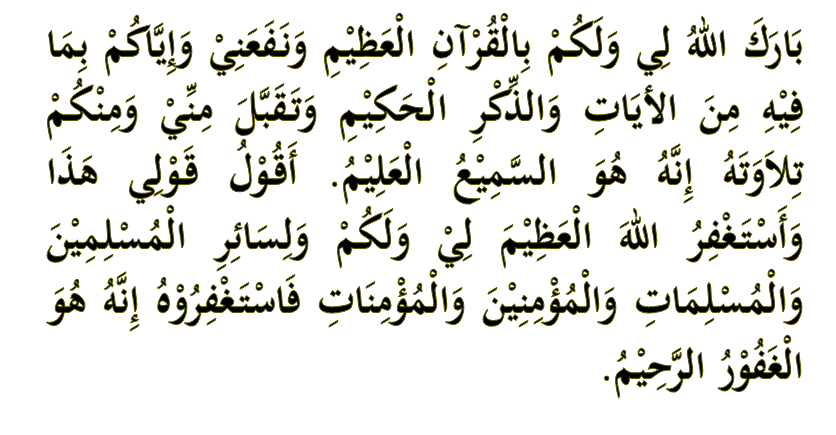 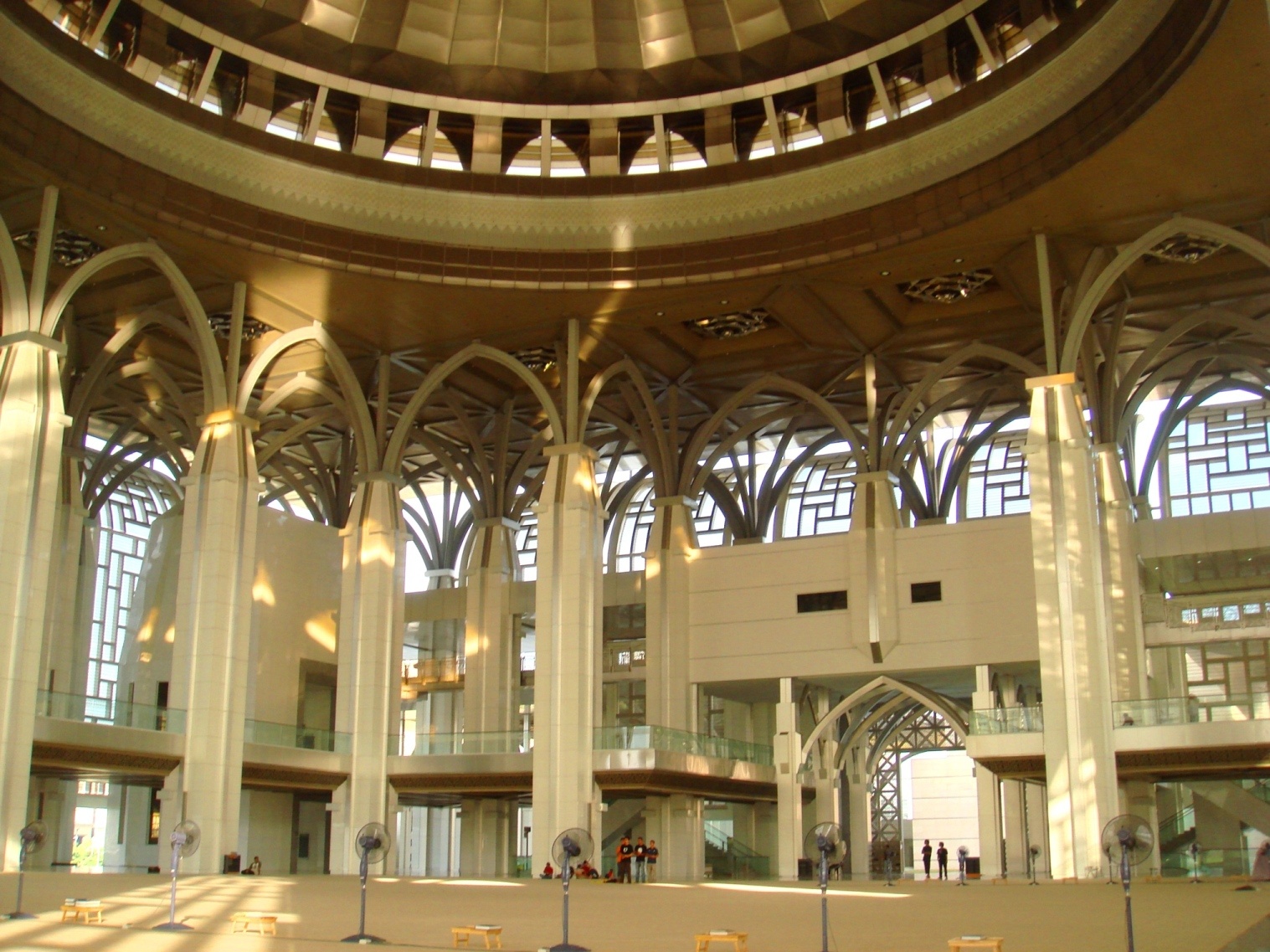 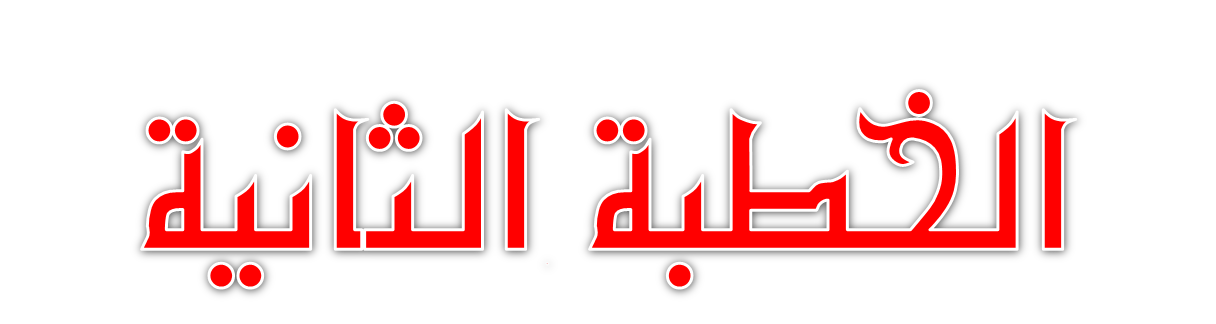 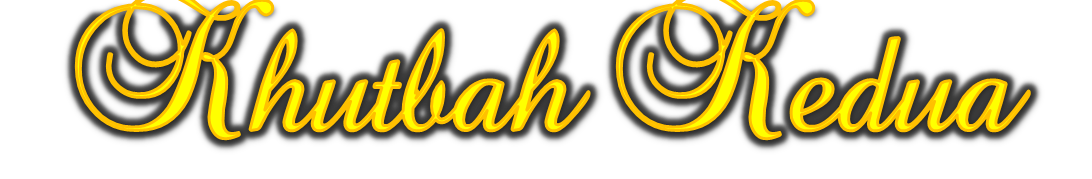 17
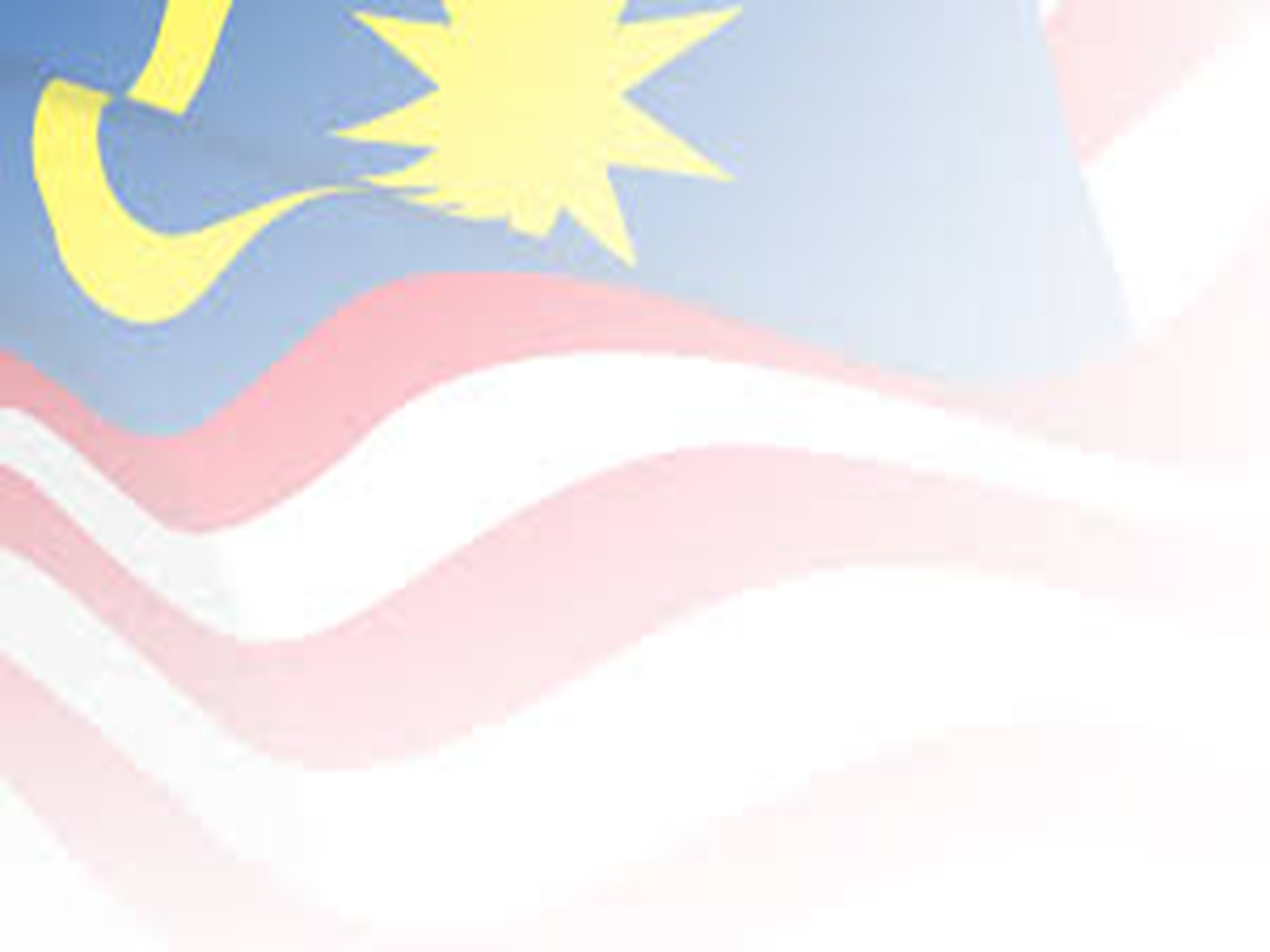 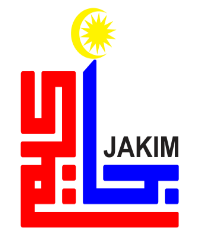 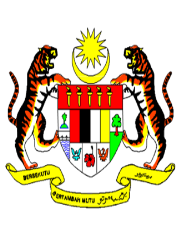 KHUTBAH MULTIMEDIA JAKIM
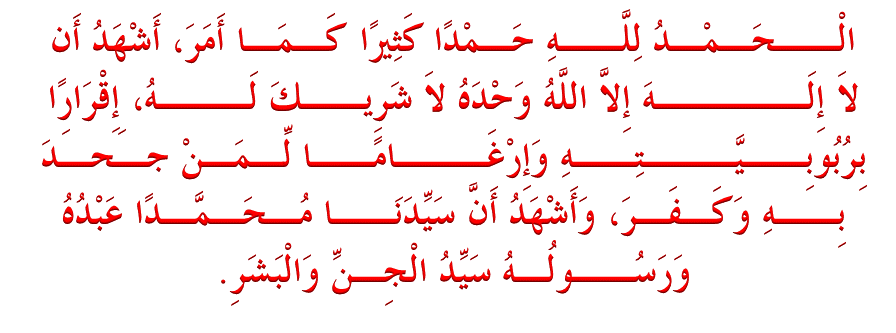 Aku bersaksi bahawa tiada tuhan yang disembah melainkan Allah yang Maha Esa dan tiada sekutu bagi-Nya. Aku juga bersaksi bahawa penghulu dan Nabi kami Muhammad SAW adalah hamba dan rasul-Nya penghulu segala jin dan manusia.
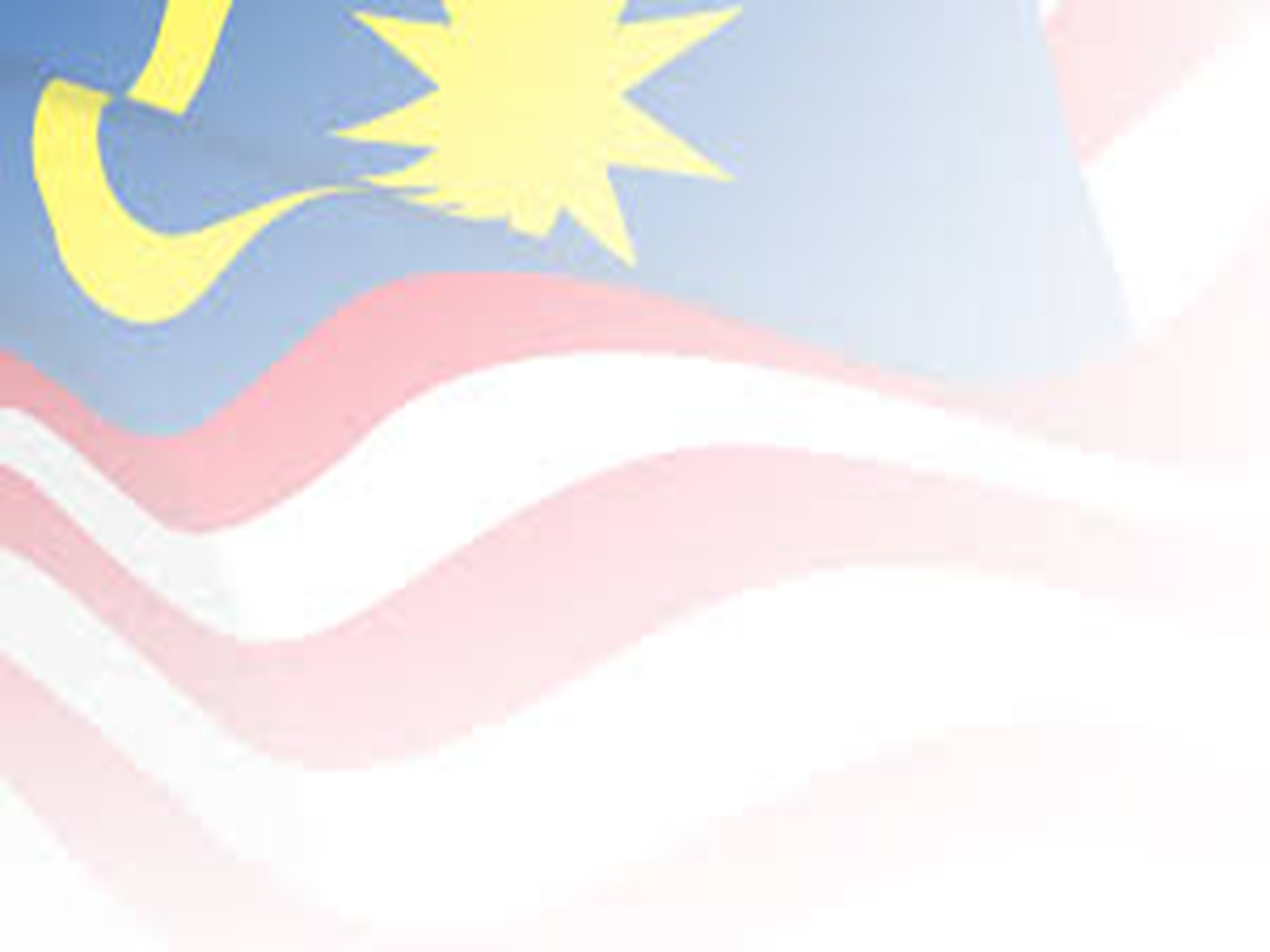 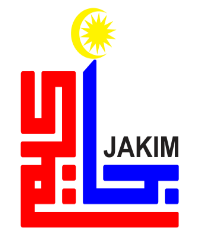 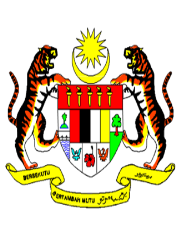 KHUTBAH MULTIMEDIA JAKIM
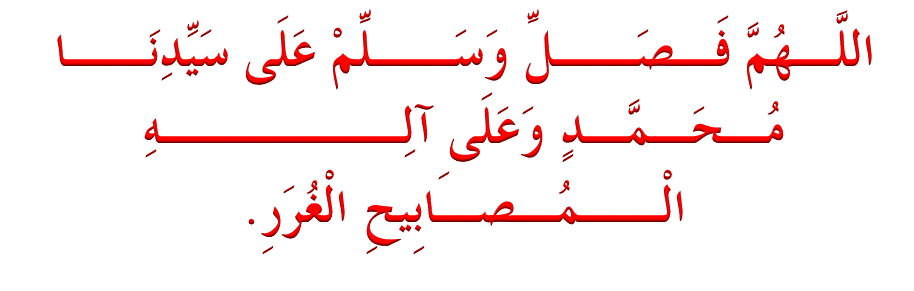 Ya Allah, berilah selawat, sejahtera dan berkat ke atas penghulu dan Nabi kami Muhammad SAW,  kaum keluarga serta para sahabat baginda.
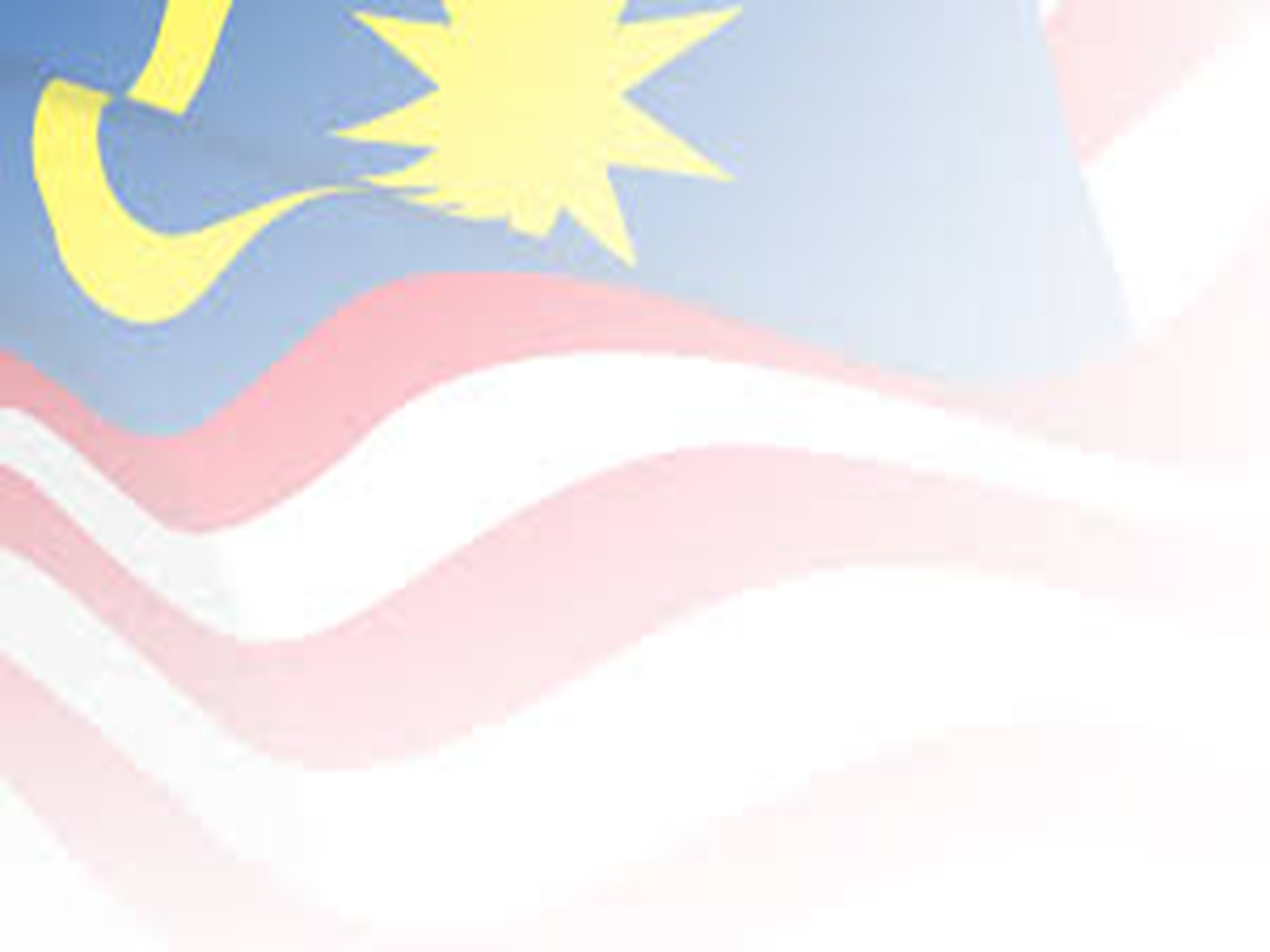 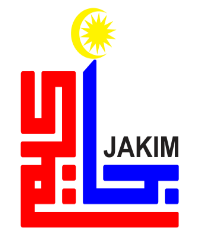 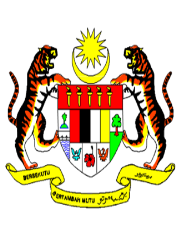 KHUTBAH MULTIMEDIA JAKIM
أَمَّـــا بَعْدُ، فَيَا أَيُّــهـَــا الـنَّــاسُ، اتَّـقُـوا اللَّـهَ فِيمَـا أَمَـرَ، وانْـتَــهُــوا عَـمَّـا نَـهَـاكُمْ عَـنْـهُ وَحَــذَّرَ.

 وَاعْلَمُـوا أَنَّ اللَّهَ أَمَـرَكُمْ بِــأَمْــرٍ بَـدَأَ فِــيــهِ بِنَفْسِـهِ وَثَــنَّـى بِــمَـلَائِــــكَتِهِ الْمُسَـبِّـحَـةِ بِقُدْسِهِ. فَـقَـالَ اللَّـهُ تَعَالَى وَلَمْ يَزَلْ قَـــــائِــلاً عَـلِــيـمًـا:
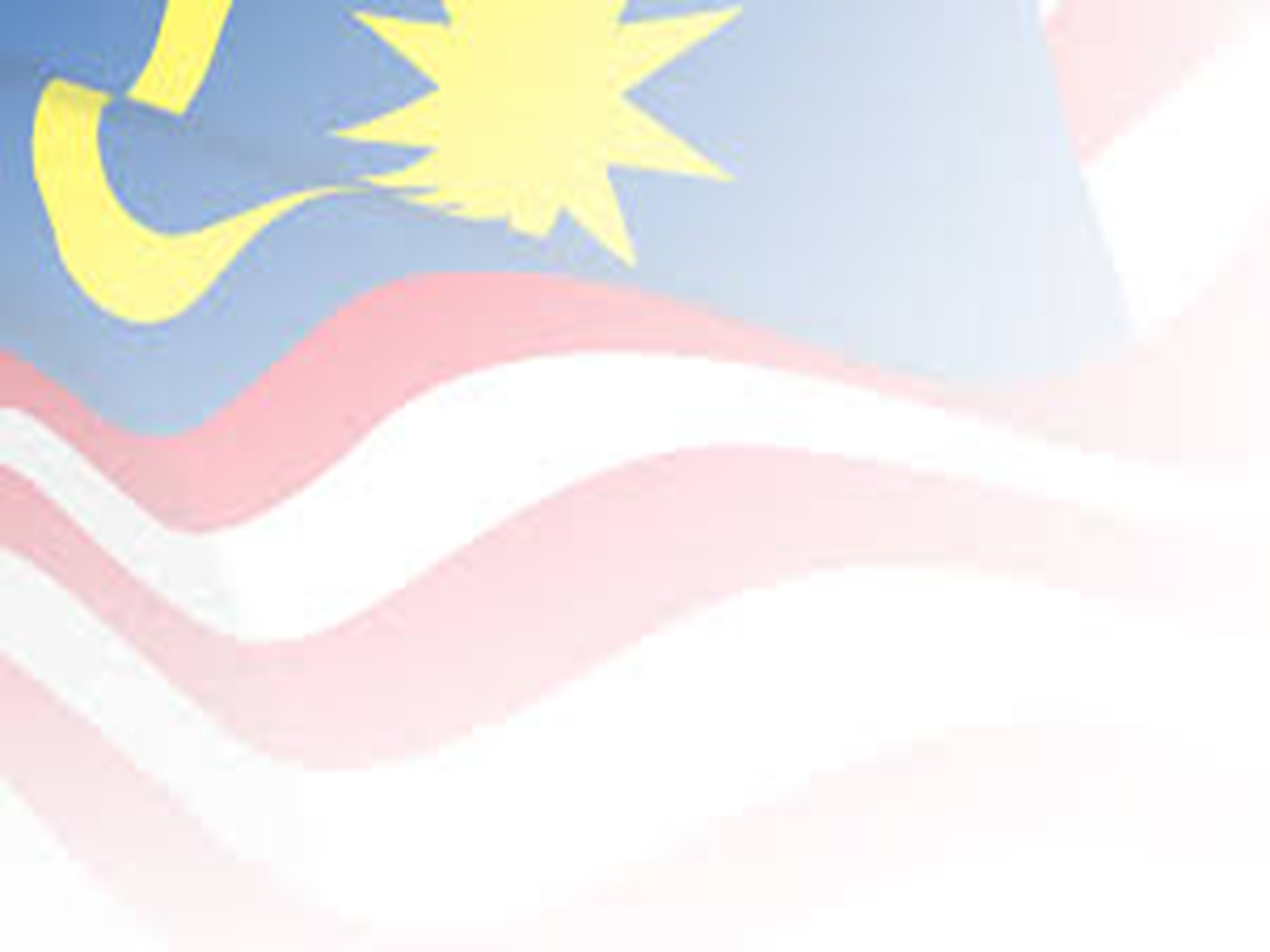 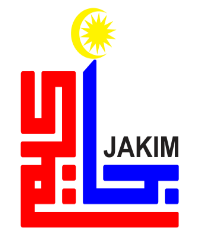 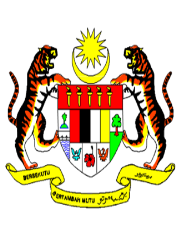 KHUTBAH MULTIMEDIA JAKIM
ﭲ ﭳ ﭴ ﭵ ﭶ ﭷ ﭸ ﭹ ﭺ ﭻ ﭼ ﭽ ﭾ ﭿ
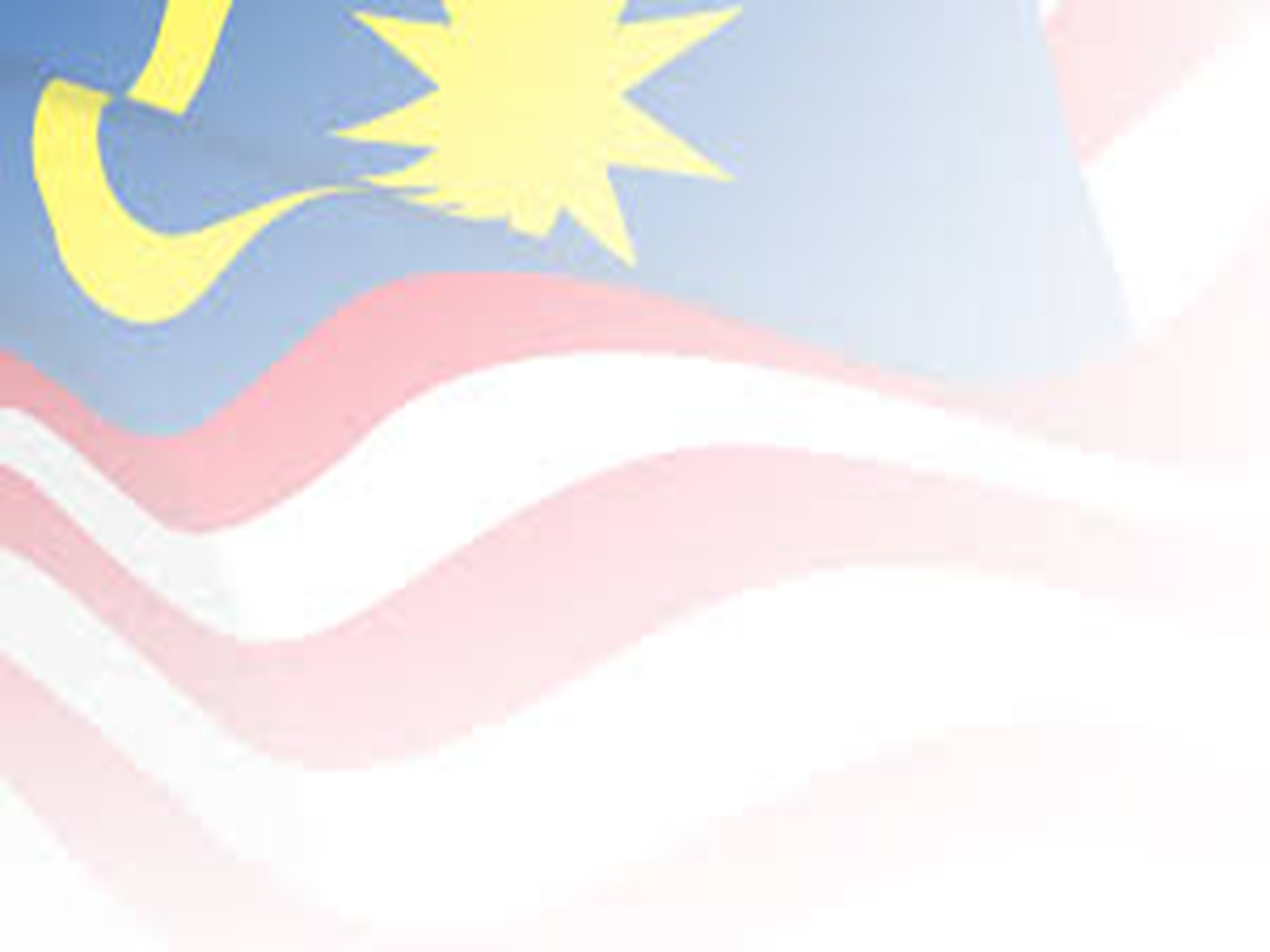 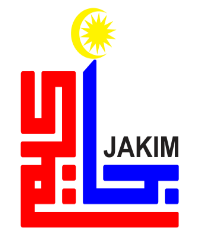 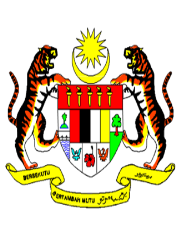 KHUTBAH MULTIMEDIA JAKIM
اللَّهُمَّ صَلِّ وَسَلِّمْ عَلَى سَيِّدِنَا مُحَمَّدٍ وَعَلَى آلِ سَيِّدِنَا مُحَمَّدٍ كَمَا صَلَّيْتَ عَلَى سَيِّدِنَا إِبْرَاهِيْمَ وَعَلَى آلِ سَيِّدِنَا إِبْرَاهِيْمَ؛ وَبَارِكْ عَلَى سَيِّدِنَا مُحَمَّدٍ وَعَلَى آلِ سَيِّدِنَا مُحَمَّدٍ كَمَا بَارَكْتَ عَلَى سَيِّدِنَا إِبْرَاهِيْمَ وَعَلَى آلِ سَيِّدِنَا إِبْرَاهِيْمَ فِى الْعَالَمِيْنَ إِنَّكَ حَمِيْدٌ مَجِيْدٌ.
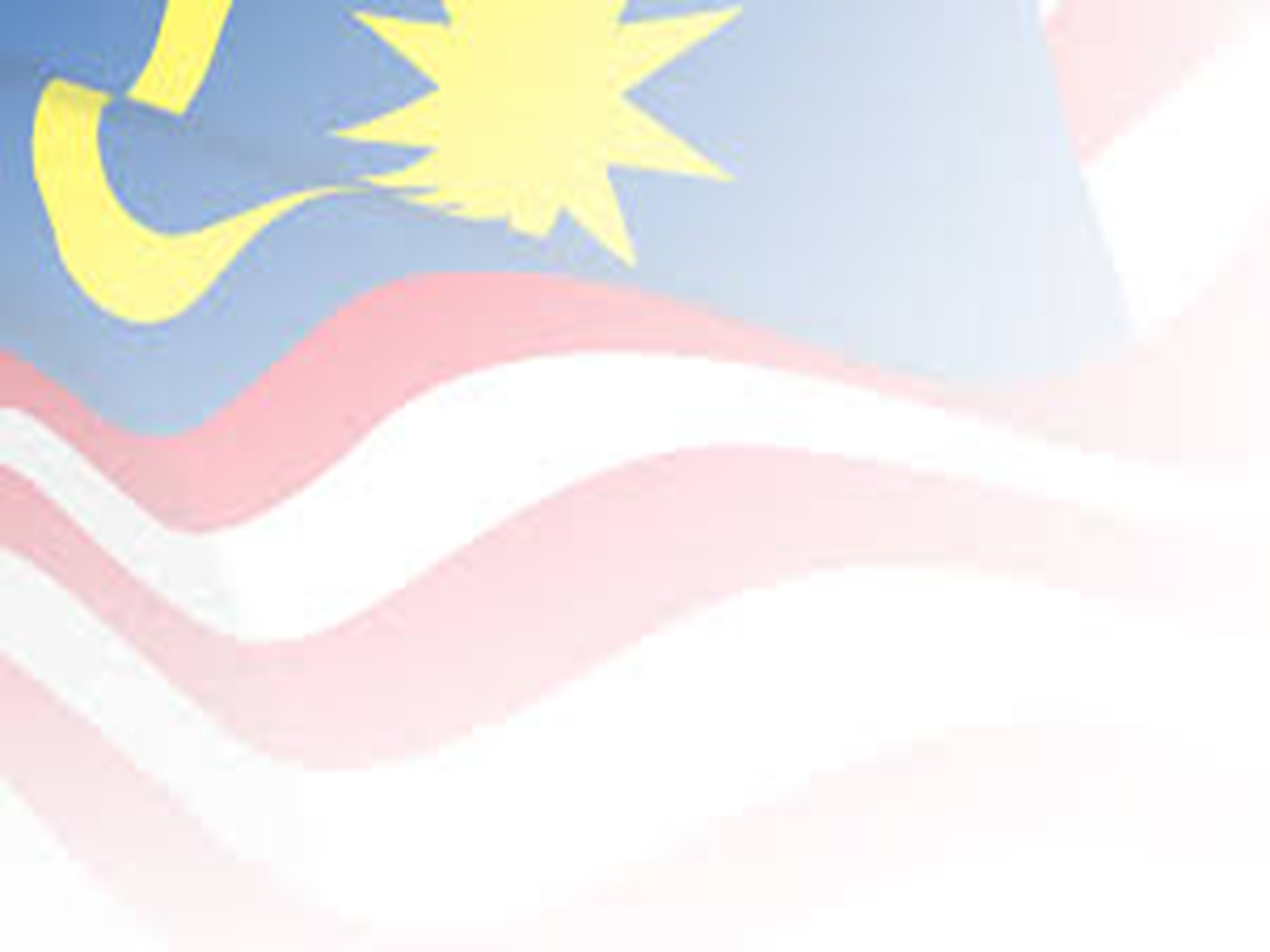 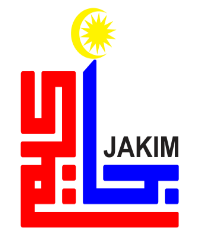 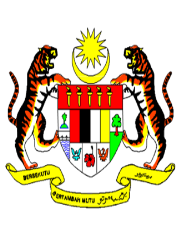 KHUTBAH MULTIMEDIA JAKIM
وَعَنْ أَهْلِ بَيْتِهِ وَقَرَابَتِــهِ وَعَن سَائِرِ الصَّحَـابَـةِ الْأَكْرَمِينَ، وَالتَّـابِعِينَ وَمَن تَبِعَهُمْ بِإِحْسَانٍ إِلَى يَوْمِ الدِّينِ، وَارْضَ عَــنَّا بِرَحْمَتِكَ يَـــا أَرْحَمَ الرَّاحِمِينَ. 
اللَّهُـمَّ اغْفِرْ لِلْمُسْلِمِينَ وَالـْمـُسْلِمَاتِ وَالْـمُؤْمِنِينَ وَالْـمُـؤْمِـنَـاتِ الْأَحْـيَــاءِ مِنْهُمْ وَالْأَمْـوَاتِ، وَأَلِّـفْ بَيْنَ قُلُوبِهِمْ وَأَصْلِحْ ذَاتَ بَيْنِهِمْ، وانْصُرْهُمْ عَلَى عَدُوِّكَ وَعَدُوِّهِمْ. 
اللَّهُـمَّ انْصُرْ سَلَاطِينَ الْـمُسْلِمِينَ وَأَيِّـدْهُـمْ بِالتَّـقْوَى والتَّوْفِيقِ إِلَى يَوْمِ الدِّينِ، وَأَعْلِ كَلِمَةَ الْـمُوَحـِّدِينَ، وَأَدِمْ لَهُمُ الْعِـزَّةَ والتَّـمْـكِينِ. 
اللَّهُـمَّ اهْدِنَا سُبُـلَ السَّلَامِ وَأَخْرِجْنَا مِنَ الظُّـلُـمَـاتِ إِلَى النُّورِ، وَجَـنِّـبْنَا الْـفَوَاحِشَ مَا ظَهَرَ مِنْهَا وَمَـا بَطَنَ.
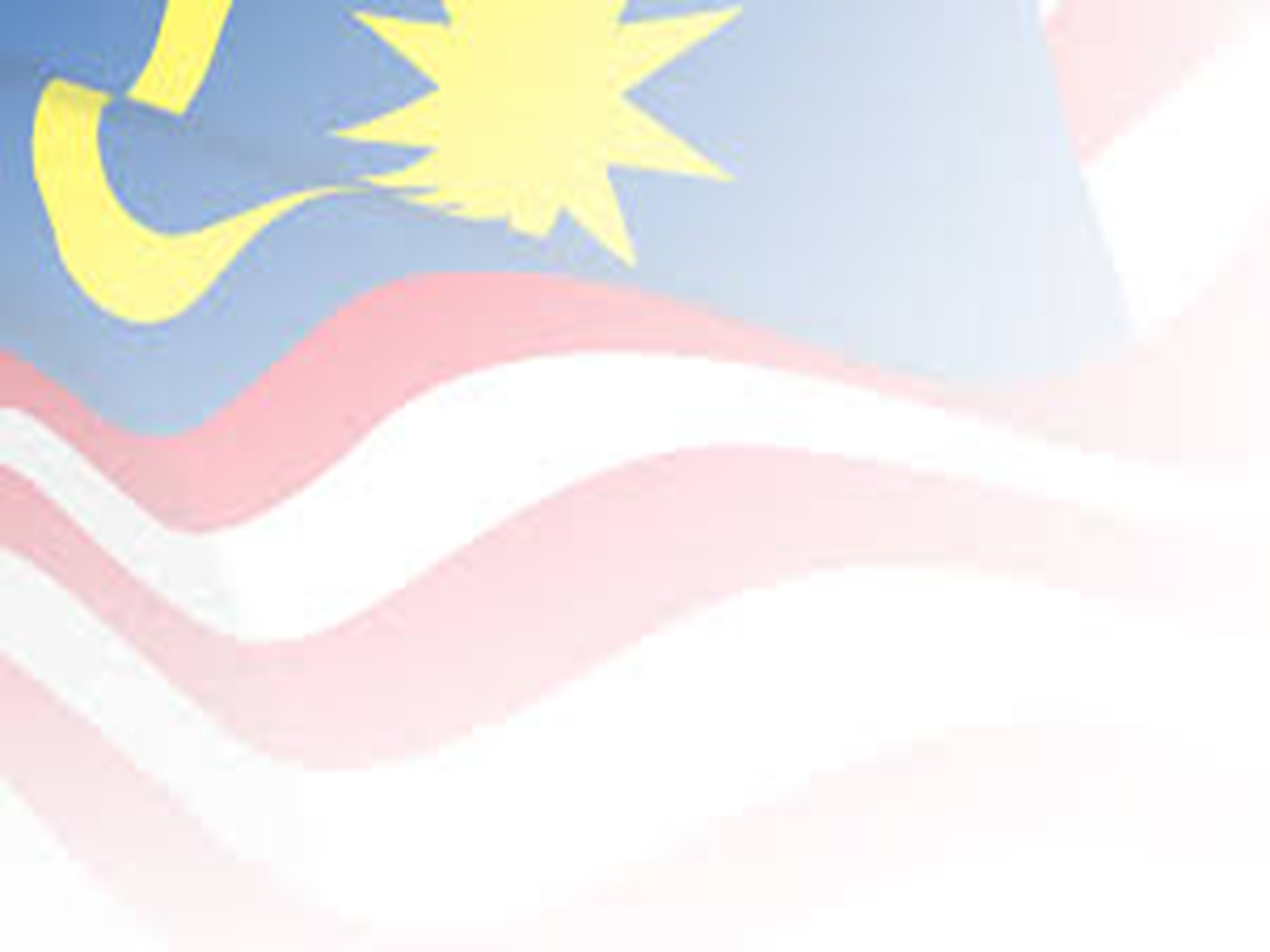 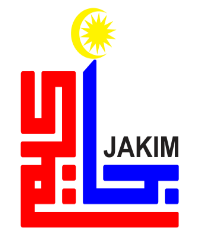 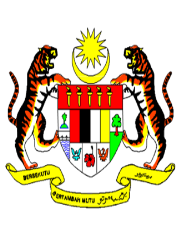 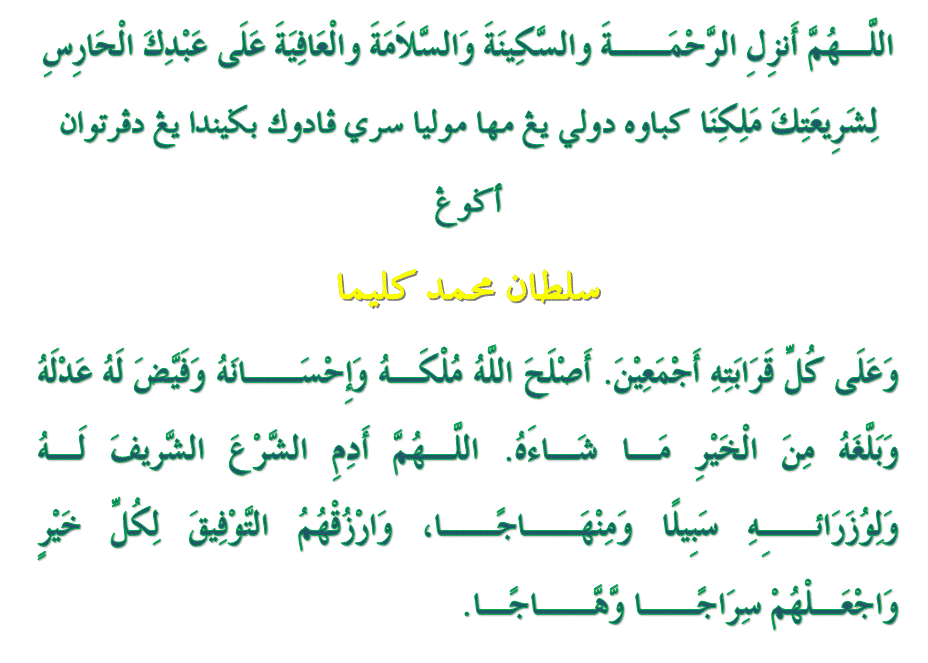 KHUTBAH MULTIMEDIA JAKIM
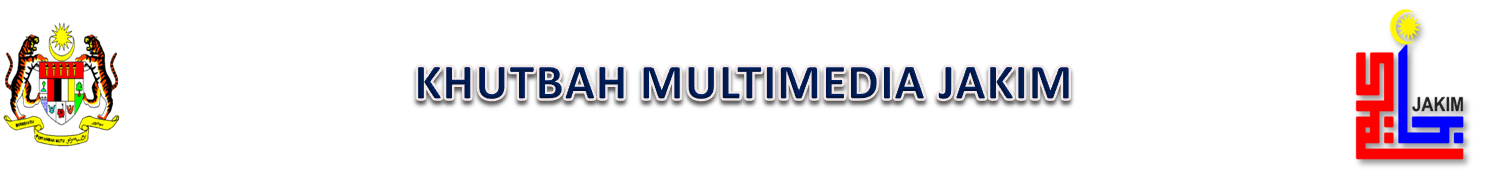 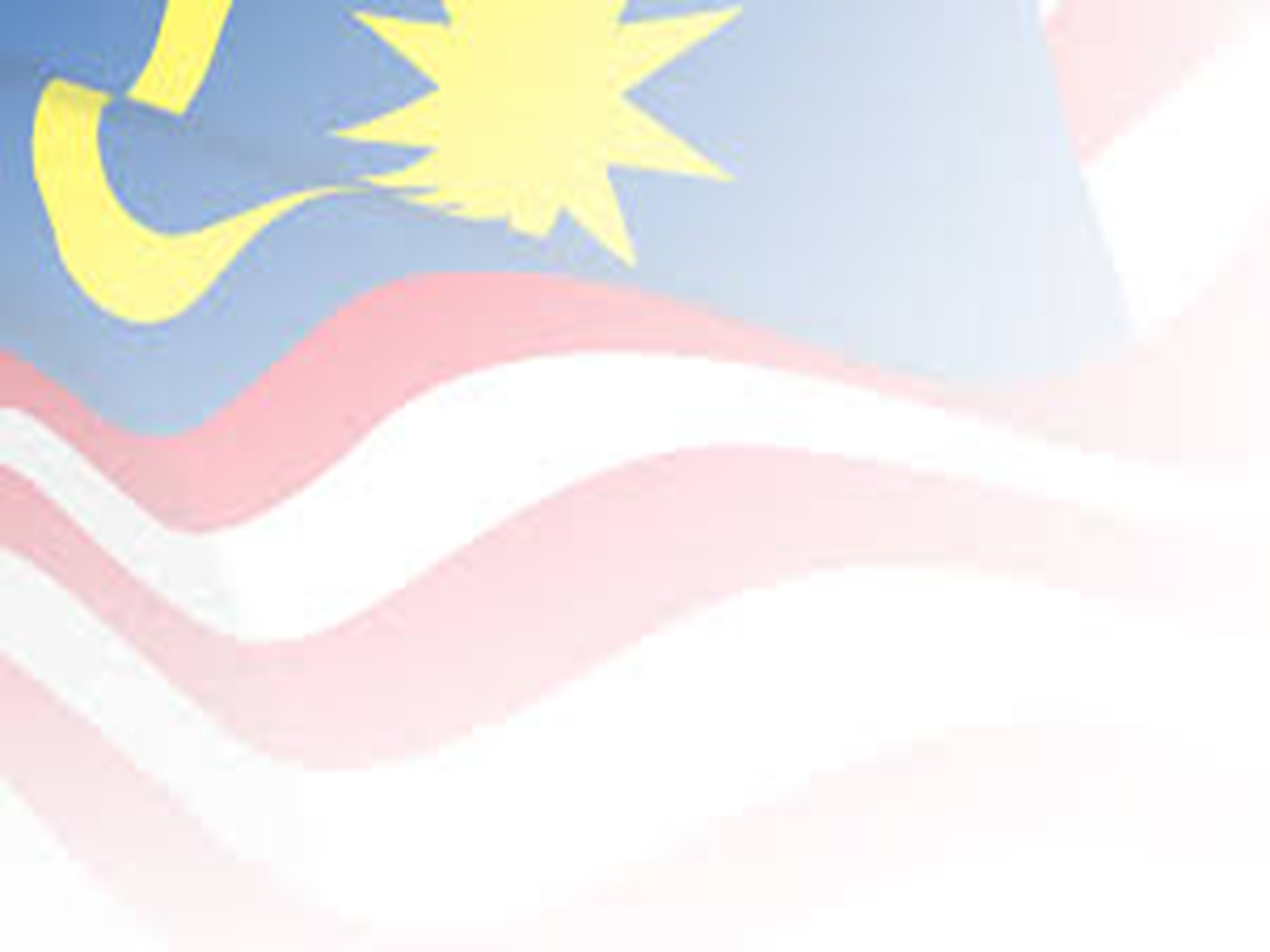 ﯫ ﯬ ﯭ ﯮ ﯯ ﯰ ﯱ ﯲ ﯳ ﯴ ﯵ ﯶ ﯷ ﯸ ﯹ ﯺ
Ya Tuhan kami, janganlah engkau mengubah hati kami selepas Engkau memberi hidayah kepada kami dan kurniakanlah kami rahmat di sisiMu sesungguhnya Engkaulah Maha Pemberi
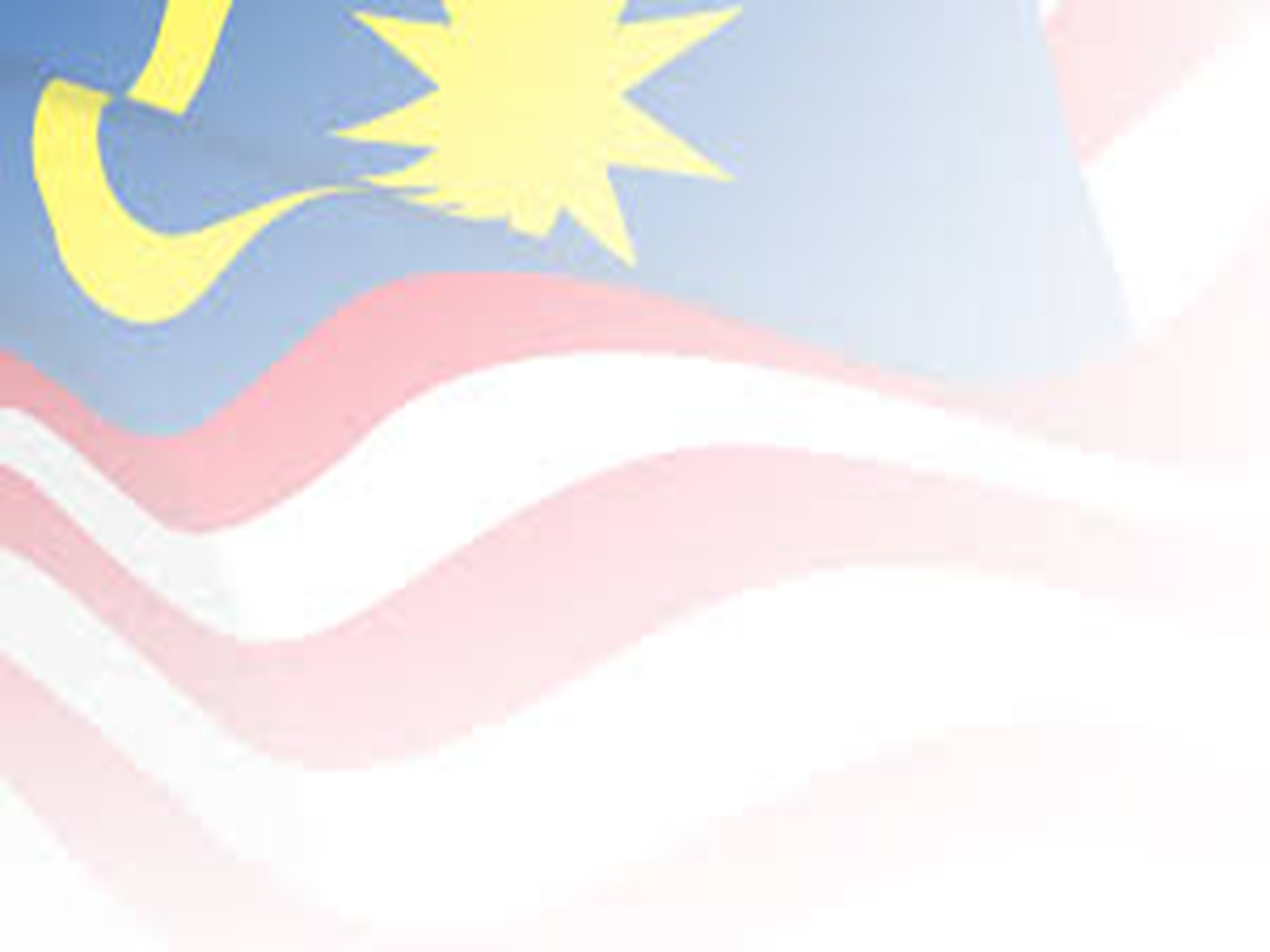 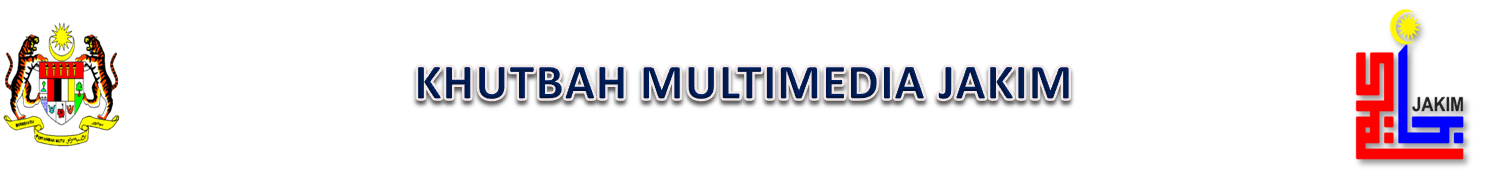 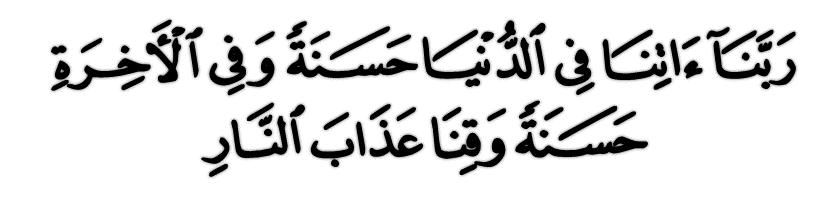 Ya Allah, Ya Tuhan kami, anugerahkanlah kami dengan kebaikan di dunia dan di akhirat, serta jauhilah kami daripada azab api neraka.
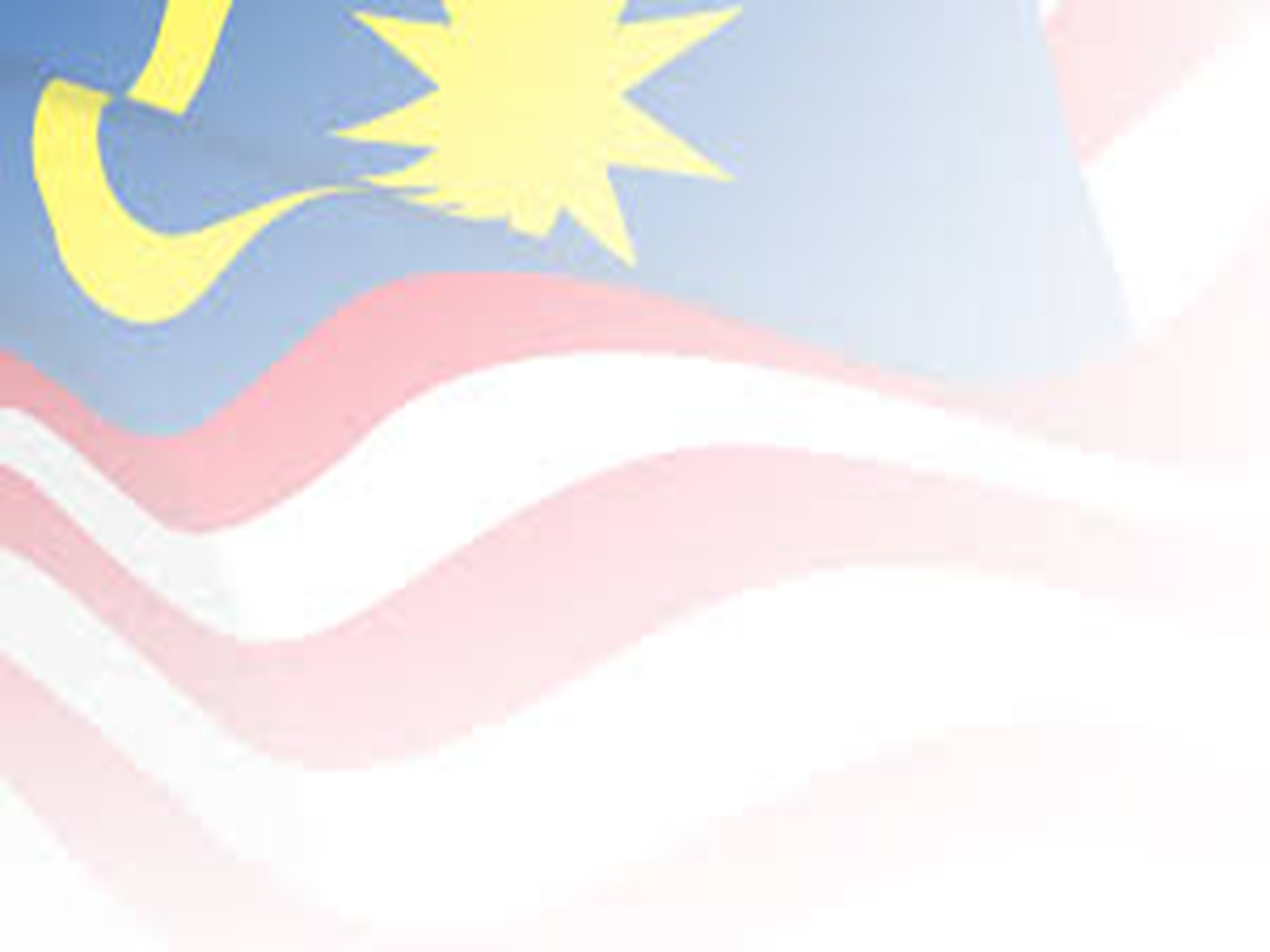 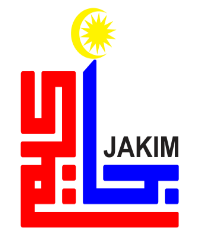 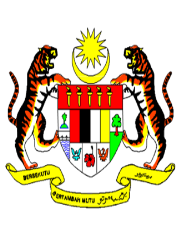 KHUTBAH MULTIMEDIA JAKIM
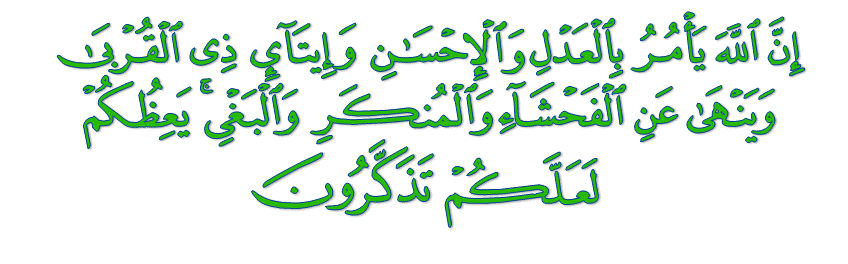 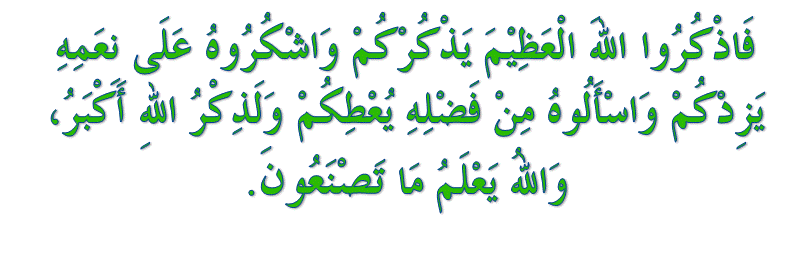